Situationism, Deconstructivism
Contemporary Architecture Theory
Eugene Han
Fall 2020, 11:15 – 12:30 pm
Online Instruction
[Speaker Notes: Looking at 2 movements, not inherently related, but certainly some strong overlaps
More importantly, representative of a period that sought new inspiration, rather than mere reaction to the old guard]
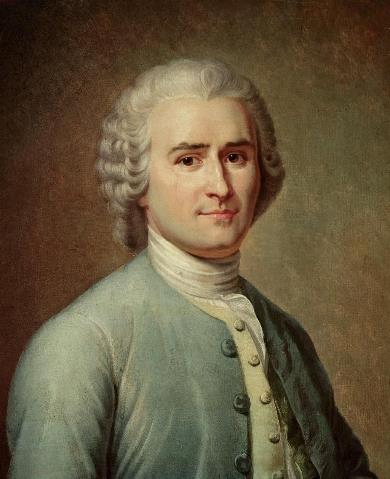 Jean-Jacques Rousseau
Swiss/French; 1712 - 1778
2
[Speaker Notes: We begin way back, with a French philosopher named Jean-Jacques Rousseau
Again, going back to the Enlightenment period]
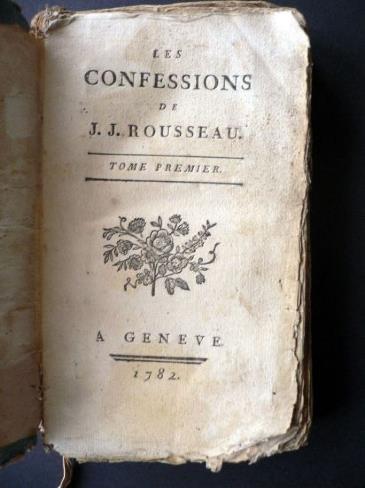 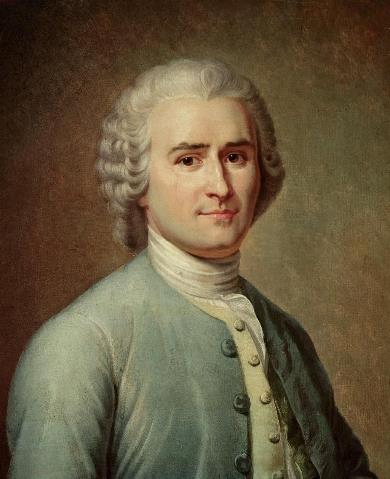 Jean-Jacques Rousseau
Les Rêveries du promeneur solitaire (1782)
3
[Speaker Notes: We covered him briefly with regards to the idea of the ‘Noble Savage,’ important figure regarding political philosophy, morality, a champion of ‘freedom’ (remember the French Revolution, 1789)
We don’t have to get into any detail with him, other than the fact that he wrote this book called The Confessions]
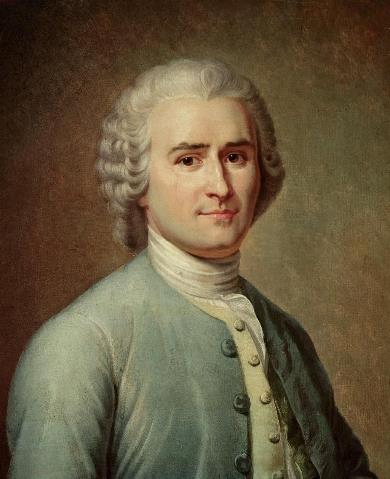 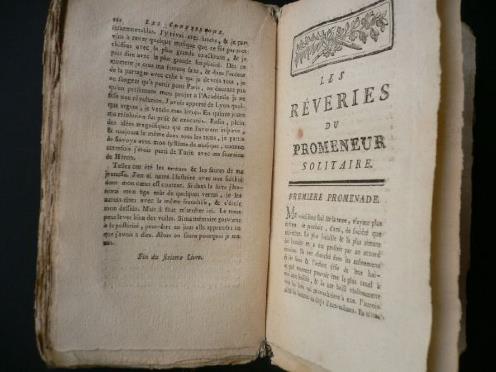 Jean-Jacques Rousseau
Les Rêveries du promeneur solitaire (1782)
4
[Speaker Notes: Together with this book, there was a section called Reveries of the Solitary Walker, written in 1782.
This book is structured into chapters, called ‘walks’
First walk, second walk, third walk, etc.
In each of these walks, he philosophizes about various things in life, mainly about how one should live their lives in relation to society
I wouldn’t call it a particularly serious book, but it’s really about following Rousseau’s stream of consciousness as he goes along these walks.]
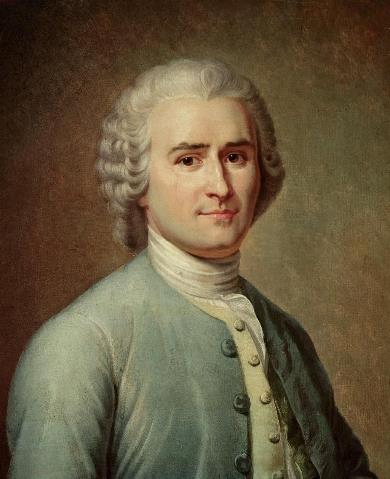 “My whole life has been little else than a long reverie divided into chapters by my daily walks.”
Jean-Jacques Rousseau
Les Rêveries du promeneur solitaire (1782)
5
[Speaker Notes: About the walks, he realizes that his life can be summarized as the accumulation of such walks, stating that <<Quote… >>
So again, his life is understood as a series of discreet walks, journeys]
SITUATIONISM
1957 - 1972
6
[Speaker Notes: - Fast forward 170 years, and we arrive at a predominantly French movement called Situationism… the connection with Rousseau will get clearer in a bit]
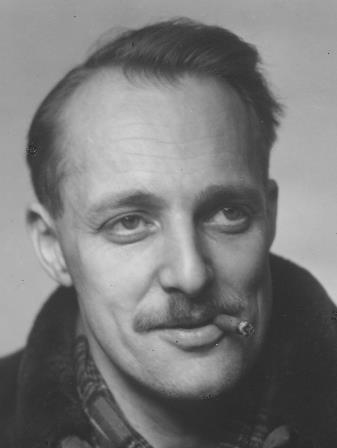 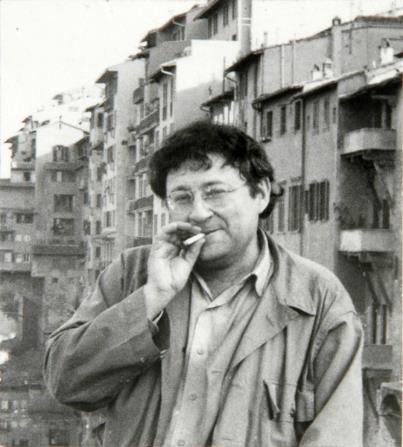 Asger Jorn
Danish; 1914 - 1973
Guy Debord
French; 1931 - 1994
7
[Speaker Notes: Like most movements, it’s often inaccurate to say there’s a hard line as a beginning date, and such was the case with Situationism.
However, it’s pretty clear that these two people, Asger Jorn and Guy Debord, certainly incited a collection of small avant-garde movements together, who collectively but informally were often identified as Situationists.
Guy Debord however was often regarded as the movement’s leader.
Situationism = Situationist International]
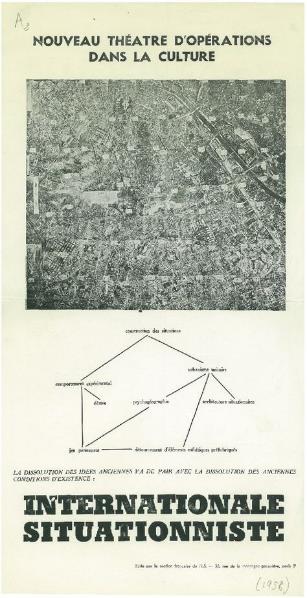 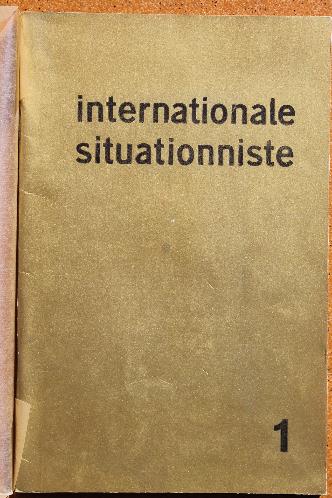 Internationale Situationniste
French; 1958 - 1969
8
[Speaker Notes: Published between 1958 – 1969 (12 issues), with various contributions throughout]
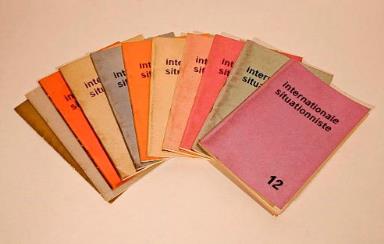 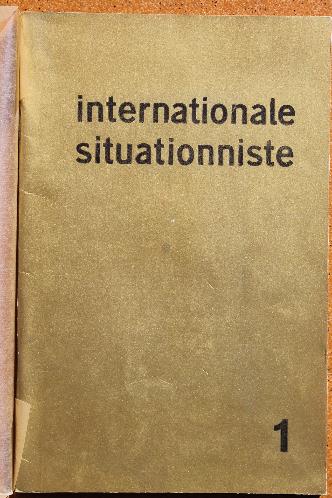 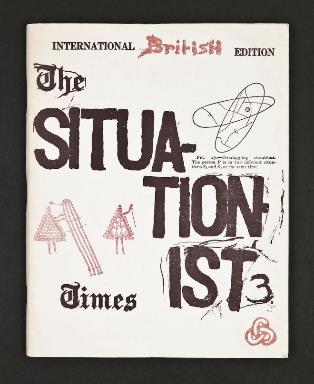 Internationale Situationniste
French; 1958 - 1969
9
[Speaker Notes: A spread of the 12 issues – with copy-cat or homage publications around Europe]
DÉTOURNEMENT
SPECTACLE
PSYCHOGEOGRAPHY
DÉRIVE
10
[Speaker Notes: There was no single idea, as Situationism spanned across the arts to general culture, but the basis political.
More specifically, the Situationists adopted a very Leftist position, particularly against the domination of Capitalism across Western civilization.
Importantly, they used the City as their platform for political dissonance.
So what was their beef?
These 4 words help summarize their project]
DÉTOURNEMENT
SPECTACLE
- The consumerism of all aspects of life
PSYCHOGEOGRAPHY
DÉRIVE
11
[Speaker Notes: Spectacle
‘The Consumerism of all aspects of life’
Instead of people enjoying the commodities of modern living as Capitalism had so optimistically promised, we are in fact slaves to those commodities.
This enslavement serves one purpose: to keep those in power at power.
When we are wholly dependent on goods as made so readily available by capitalism, we are supporting the political and economic structures that keep the rich and powerful over us.
E.g.: “A strong stock market means I must be having a better life”]
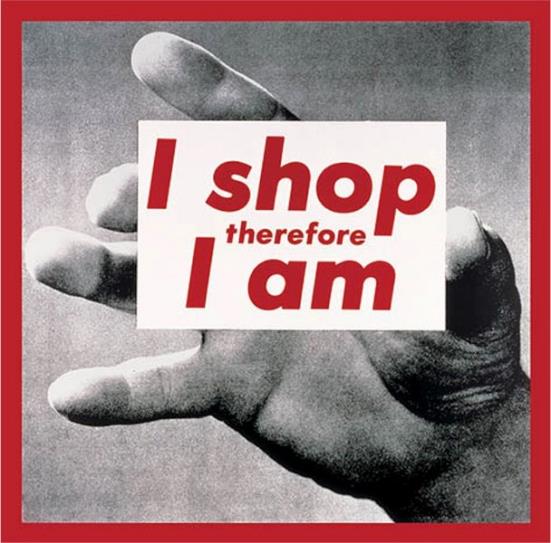 SPECTACLE
Barbara Kruger
Untitled (I shop therefore I am) (1987)
12
[Speaker Notes: While not a Situationist work per se, Barbara Kruger’s piece expresses exactly the Situationist critique of modern living
We are defined by the goods we own – we consume things rather than living our own lives… or, are lives are measured by what we can consume (afford)
By extension, leaders are the ones that help us consume more, and can themselves consume more than others]
DÉTOURNEMENT
SPECTACLE
- hijacking, intentional misuse
PSYCHOGEOGRAPHY
DÉRIVE
13
[Speaker Notes: Detournement
The concept of detournement is simply a concerted misuse, as subversion, a hijacking
This concept embodied how the Situationists carried out their art, for example…]
DÉTOURNEMENT
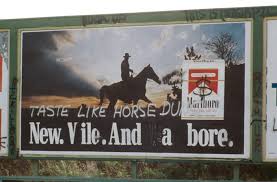 14
[Speaker Notes: Detournement often happened in the form of graffiti, and the alteration of existing advertisements.
Working on advertisements was of course important, because these were the forms of communication of Capitalism.]
DÉTOURNEMENT
SPECTACLE
- unplanned paths through varied ambiances
PSYCHOGEOGRAPHY
DÉRIVE
15
[Speaker Notes: Derive
A term in which the role of the city/urban context is very clear.
Experiencing the contemporary urban condition by taking unplanned paths, absorbing the passages through the city through varied ambiances.
Unplanned journey through an urban landscape
ROUSSEAU!
Recognizing the emotional disorientation brought about the urban context]
DÉTOURNEMENT
SPECTACLE
- developing new awareness of the city through playful encounters
PSYCHOGEOGRAPHY
DÉRIVE
16
[Speaker Notes: Psychogeography
A mode of exploring the urban environment by ‘drifting’ through it, unplanned
Playful, inventive ways of exploring the city
Intentionally finding informal routes, new readings
“new awareness” of the city
Personal, arbitrary, not dictated by others]
DÉTOURNEMENT
SPECTACLE
PSYCHOGEOGRAPHY
DÉRIVE
17
[Speaker Notes: So when we put all this together, we get a kind of guidebook on how we can understand the urban condition through an anti-capitalist, subversive mode of experience.
Rather than following prescribed ways of ‘consuming’ the city as dictated by those in power, we should lose ourselves, find unconventional juxtapositions, turn conventions on their heads]
SPECTACLE
- The consumerism of all aspects of life
DÉTOURNEMENT
- hijacking, intentional misuse
DÉRIVE
- unplanned paths through varied ambiances
PSYCHOGEOGRAPHY
- developing new awareness of the city through playful encounters
18
[Speaker Notes: So, to refresh ourselves on the terms of Situationism:
Spectacle
That our lives have become dominated by consumerism brought about by the Capitalist model of living
This is not just about products, but about solidifying a system that keeps the powerful in their positions, and like kids stupefied by spectacle, the masses are more concerned with attaining goods, products, being like everyone else, and so we don’t realize the inherent systems of power
Detournement
Hijacking, misappropriation
Remember the kind of guerilla art using billboards (signs of commerce) to convey messages of subversion
Derive
Unplanned paths through varied ambiances
Psychogeography
Developing new awareness so the city through playful encounters]
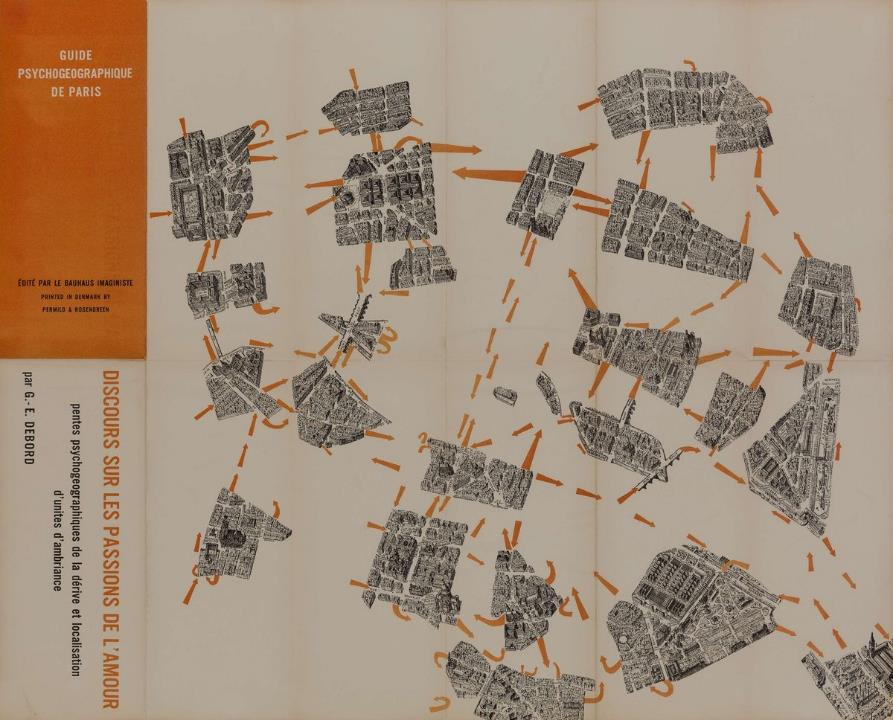 Guy Debord
Guide psychogéographique de Paris (1957)
19
[Speaker Notes: Debord produced a series of these kinds of maps, in which the city was conceived of through discreet ‘Situations’
Wonderful interpretation of a city
Archipelago
About a network of passages – at critical moments, situations are created, then the passage, the unplanned journey continues.
In this ‘Psychogeography’, we see situations represented through blocks]
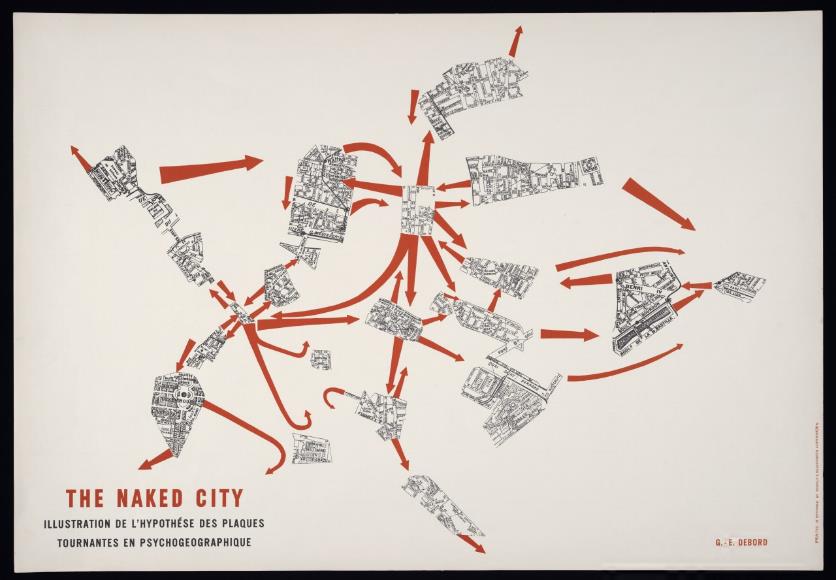 Guy Debord
The Naked City (1957)
20
[Speaker Notes: And in the Naked City, situations are defined by situations of streets
So for Debord, this would be the image of the city
Not determined by overarching axes, but through playful and inventive passage]
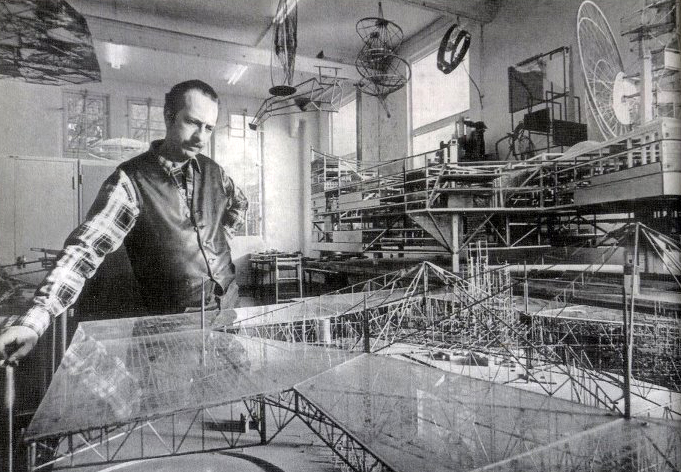 Constant Nieuwenhuys
Dutch; 1920 - 2005
Constant Nieuwenhuys
New Babylon (1959 – 74)
21
[Speaker Notes: As mentioned, Debord was not an architect, nor were the Situationists, but there were two architects in particular that really embraced their lessons
The first being Constant Nieuwenhuys (Nee-wen-house)]
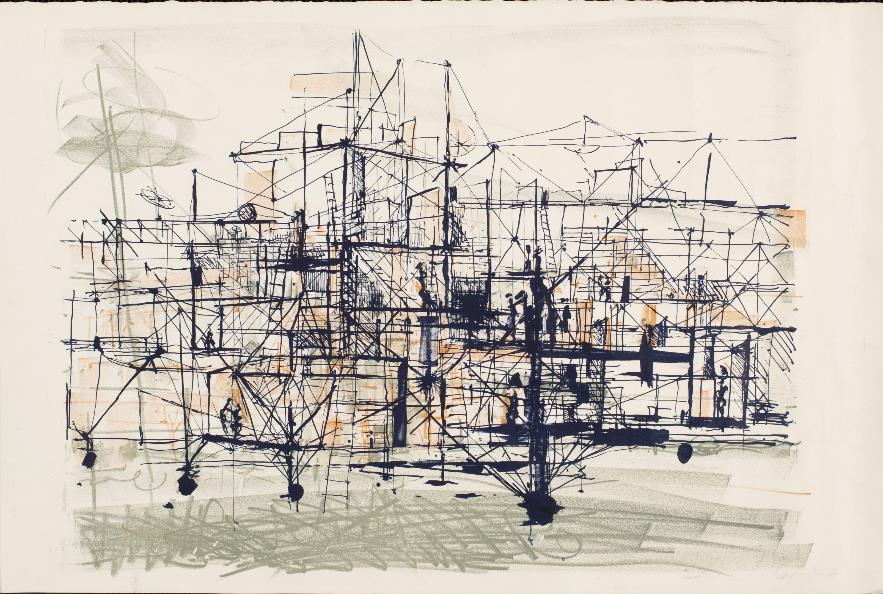 Constant Nieuwenhuys
New Babylon (1959 – 74)
22
[Speaker Notes: I won’t dwell on his work, in large part because I think his ideas are quite self-evident in the context of the larger Situationist movement.
His most well-known project was called New Babylon, which like Corbusier’s Plan Voisin, was a revisioning of Paris.]
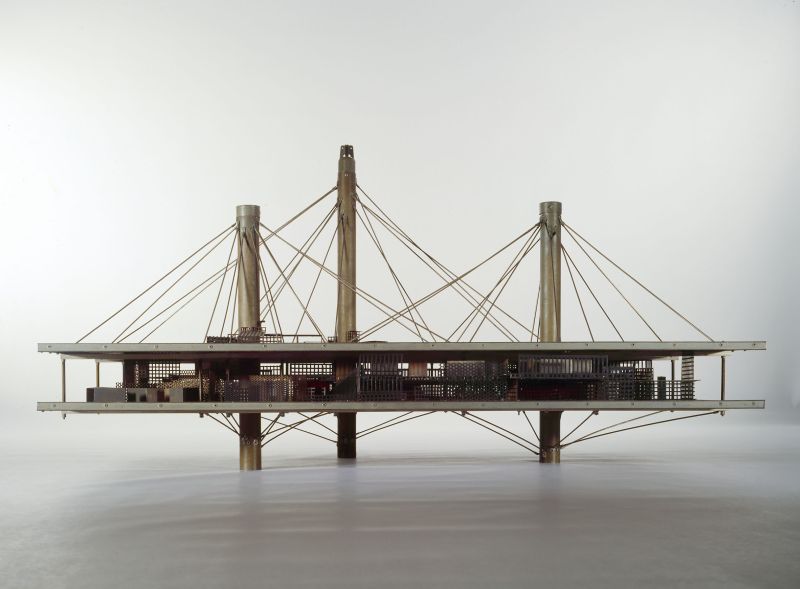 Constant Nieuwenhuys
New Babylon (1959 – 74)
23
[Speaker Notes: It was designed over a decade and a half, and so went through various stages and appearances.]
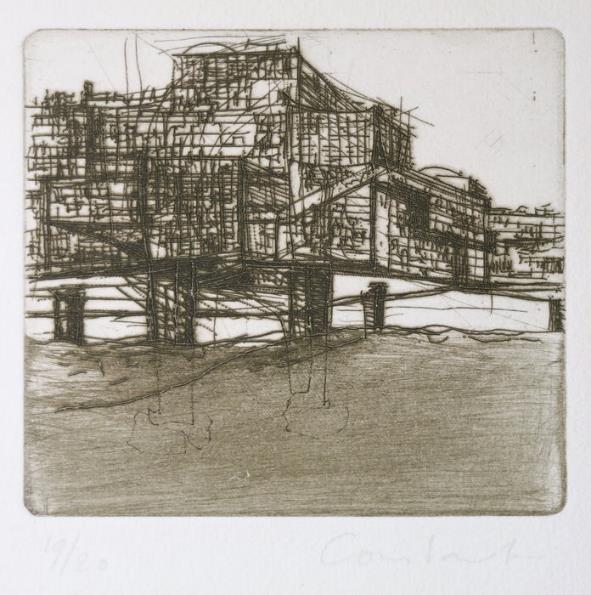 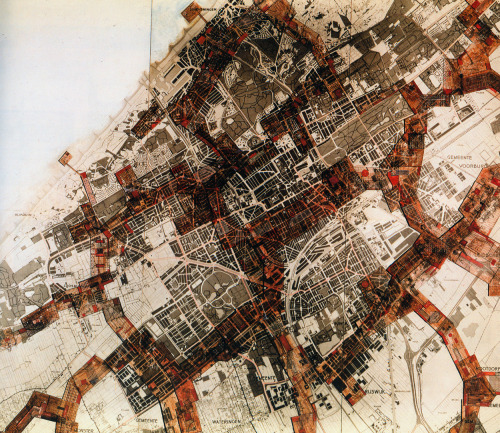 Constant Nieuwenhuys
New Babylon (1959 – 74)
24
[Speaker Notes: But the basic idea was the he was proposing a network of structures that hover above Paris.
The inhabitant, the citizen of New Babylon was called the Homo Ludens – the Man at Play
This man was freed from the shackles of the Capitalist model, and pursued their as they pleased, without prescription, driven only by self-fulfillment and self-satisfaction
A kind of hedonism as provocation against the contemporary consumerist life who is slave to products and lifestyles mandated by corporations and politicians far removed from the lives of most citizens.]
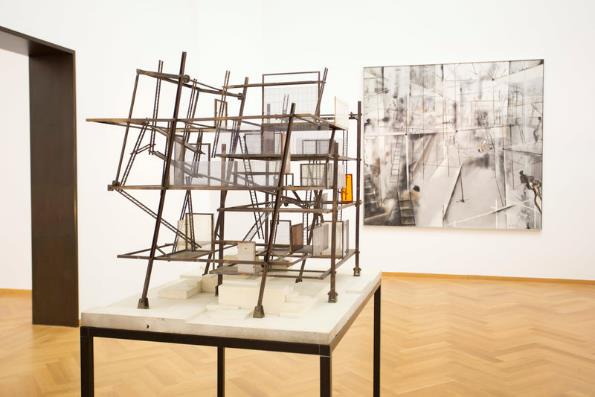 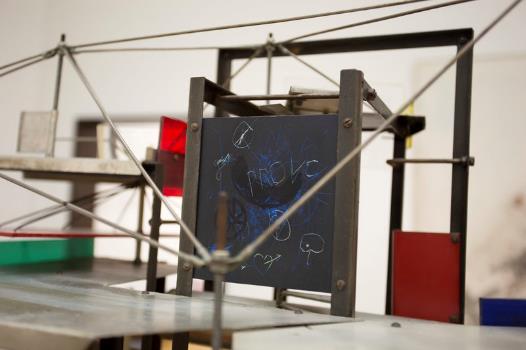 Constant Nieuwenhuys
Various Works
25
[Speaker Notes: New Bablyon was certainly his most well-known projects, and various other yet similar projects arose from that.
Notice the graffiti on his model – a shout-out to the Situationists and their guerilla art-as-protest]
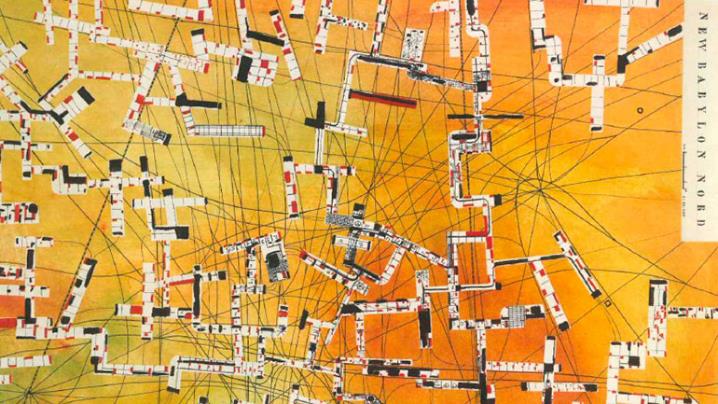 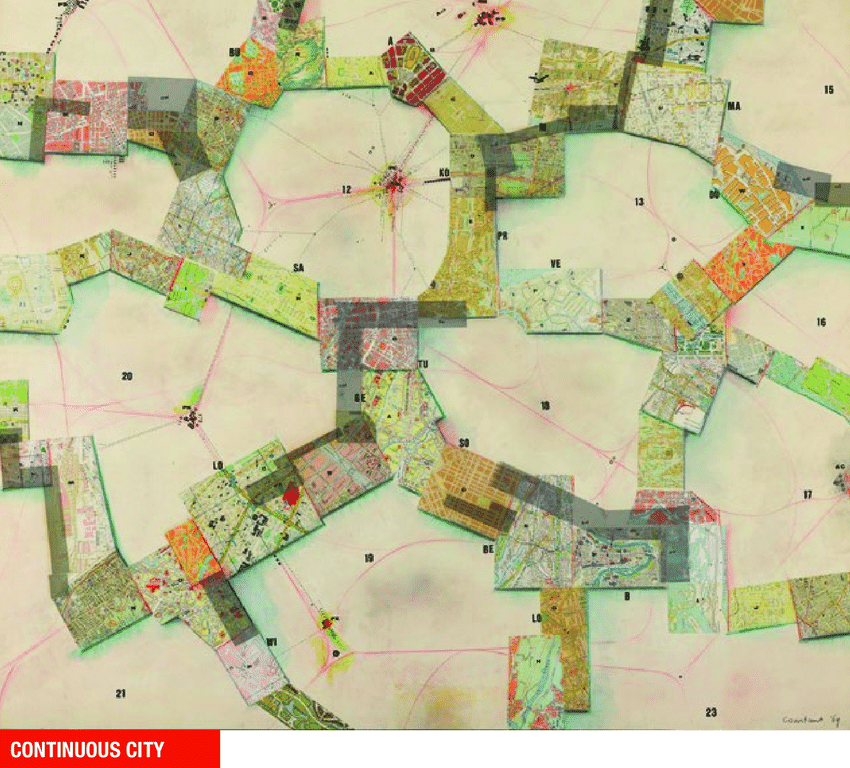 Constant Nieuwenhuys
New Babylon (1959 – 74)
26
[Speaker Notes: Various iterations of New Babylon.]
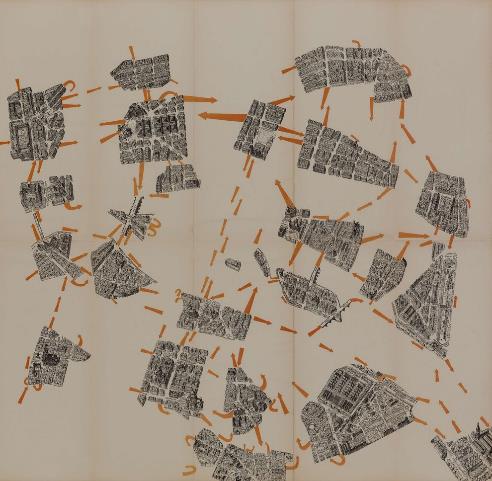 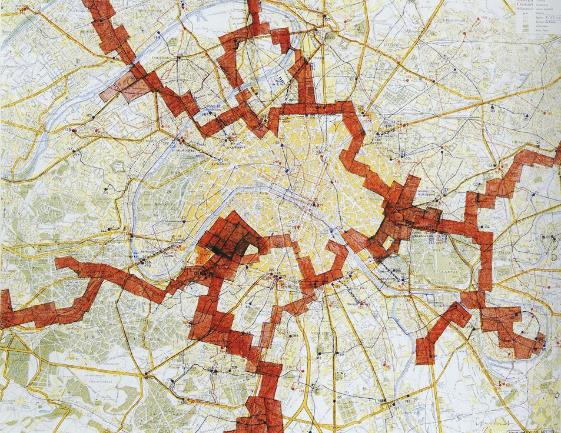 Left: Guy Debord
Right: Constant Nieuwenhuys
27
[Speaker Notes: - And of course, we can see the direct influence that the Situationists had on Nieuwenhuys.]
DECONSTRUCTIVISM
28
[Speaker Notes: So now we shift to the movement of Deconstructivism
Not an inevitable progression from Situationism, but inherent shared connection of certain themes, and in terms of time periods, consecutive.
Like Situationism, heavy French influences]
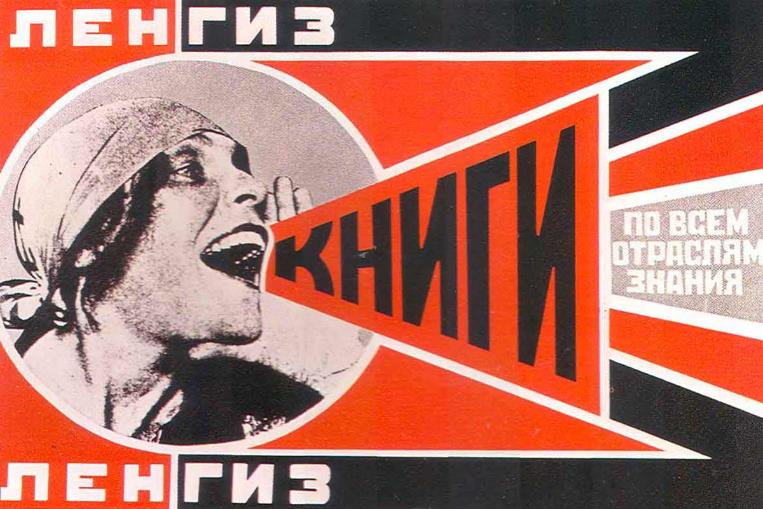 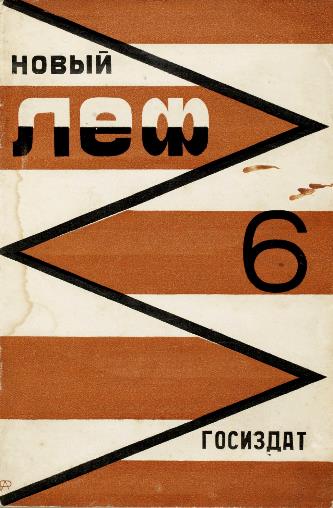 Left: Aleksandr Rodchenko, Knigi
Right: Cover for Novij Lef (New Left)
29
[Speaker Notes: The Deconstructivism is directly related to the arts/architecture movement of Constructivism, which was a Russian movement that immediately preceded the period of the Russian Revolution, so we’re talking about 1905-1920 roughly
This movement permeated all the arts
Strong Graphics examples]
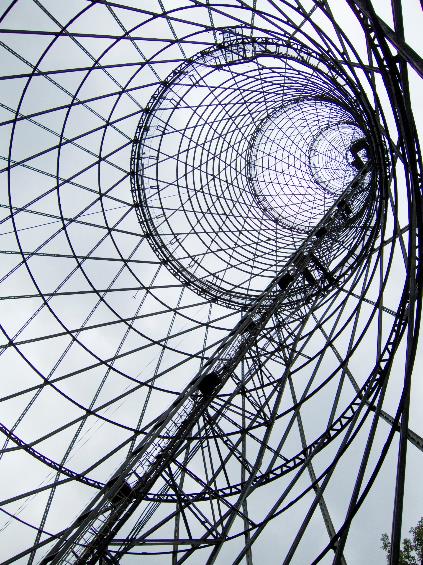 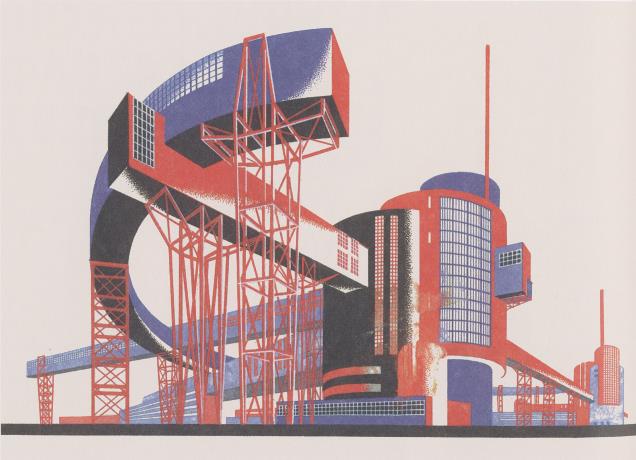 Left: Yakov Chernikhov, Architectural Fantasy (1933)
Right: Vladimir Shukhov, Shokhov Radio Tower (1920 – 22)
30
[Speaker Notes: Architecture and photography]
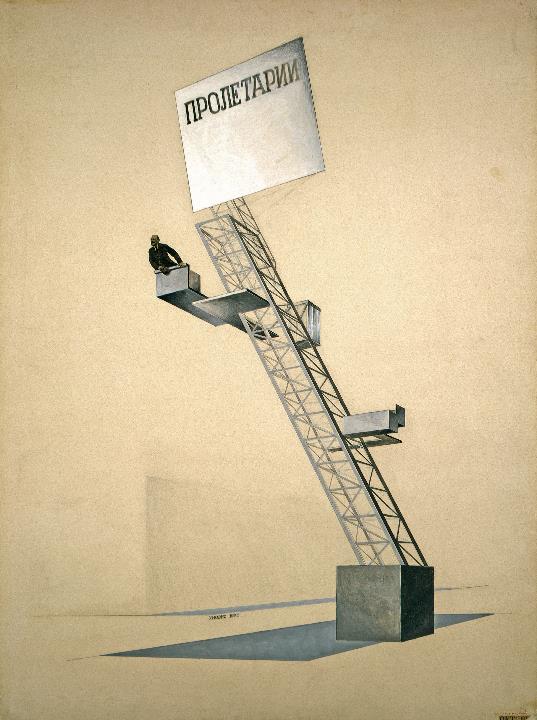 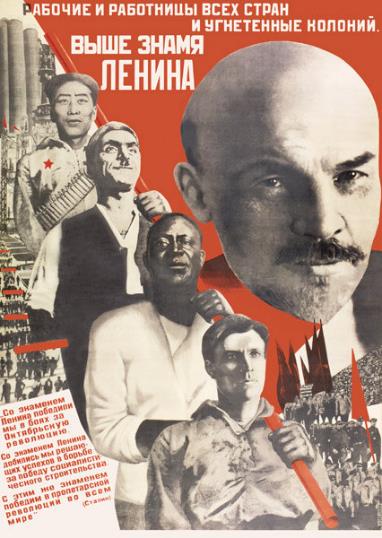 Left: El Lissitzky, The Lenin Tribune (1920-24)
31
[Speaker Notes: And of course, leading up to the Russian Revolution, was heavily inspired by two things:
The advent of machine and industrial technology-as-aesthetic
And politics, like by the working class, or in Russian, Proletariat]
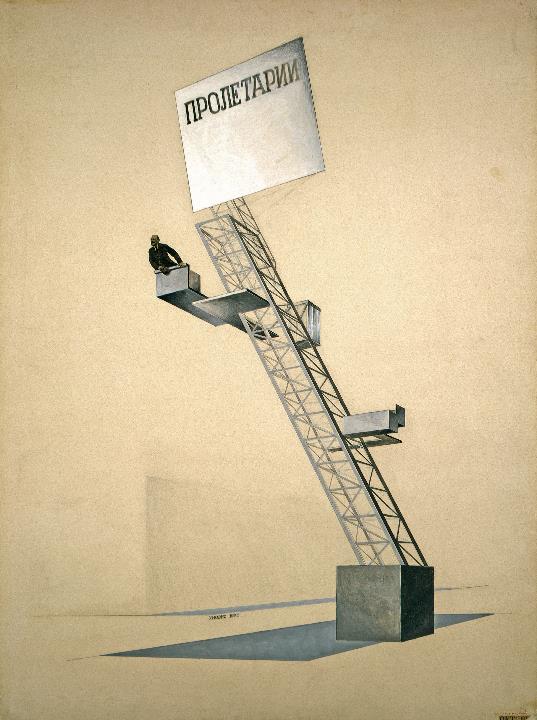 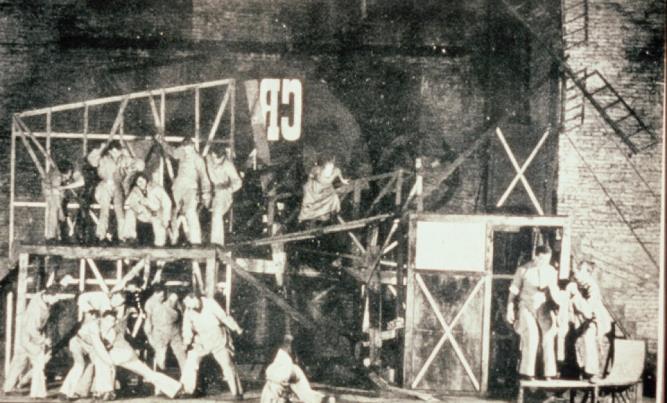 Left: El Lissitzky, The Lenin Tribune (1920-24)
Right: Liubov Popova, Set design for The Magnanimous Cuckold
32
[Speaker Notes: This merged idea permeated through to all forms of the creative fields
Here an example of set design]
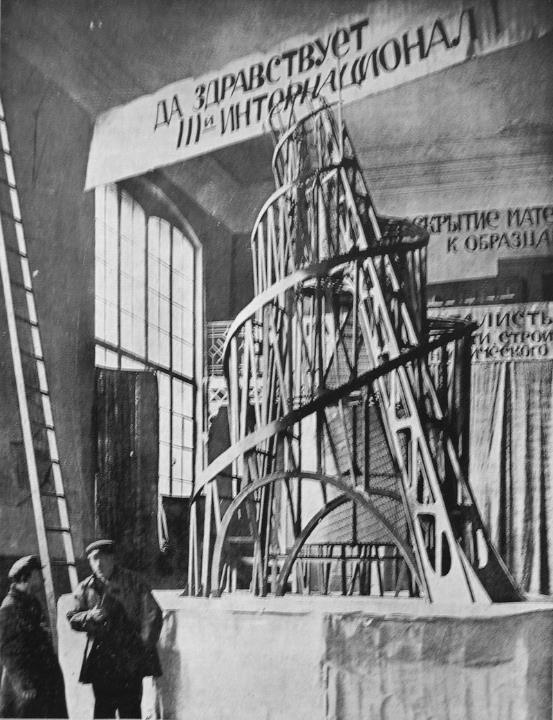 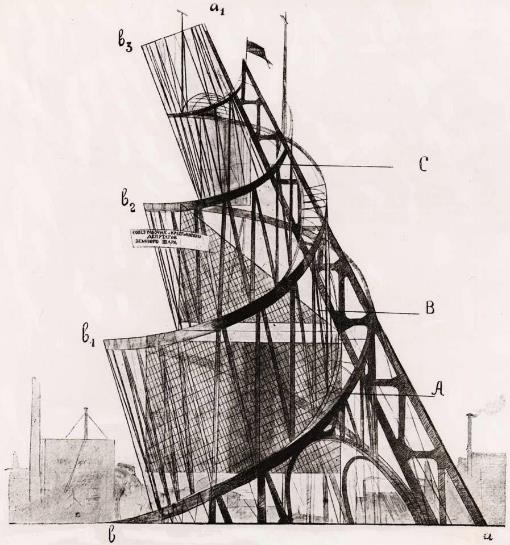 Vladimir Tatlin
Monument to the Third International (1919 – 20)
33
[Speaker Notes: And in terms of architecture, one of the most well-known examples is Vladimir Tatlin’s Monument to the Third International
The entire building as an architecture of propaganda
Was to be tantamount to the Eiffel Tower in its symbolism
400m in height (1200 feet)
Bottom
Cube
Lectures, venue, conference
Rotate a cycle once a year
Pyramid
Executive activities
Rotate once a month
Cylinder
Information centre, bulletins, manifestos, radio and loudspeaker
Rotate once a day
Hemisphere for radio equipment
So Russian Constructivism – an aesthetic, or stylistic source for Deconstructivism
Where was the philosophical/conceptual source?
Deconstructionism]
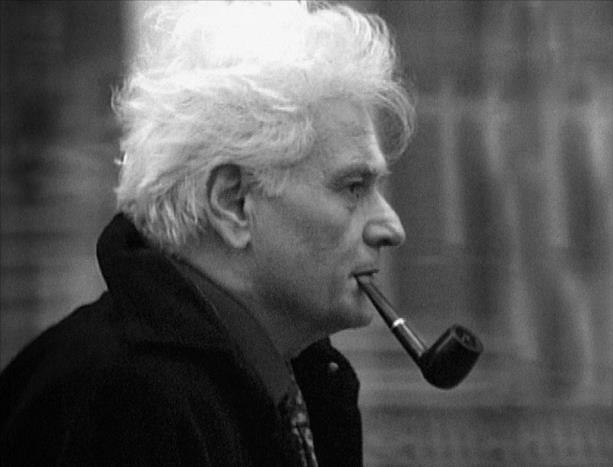 Jacques Derrida
French; 1930 - 2004
34
[Speaker Notes: ‘Father’ of Deconstruction was the French philosopher, Jacques Derrida]
DECONSTRUCTIVISM
≠
DECONSTRUCTION
35
[Speaker Notes: A bit confusing
Architecture → Deconstructivism
Philosophy → Deconstruction]
DECONSTRUCTIVISM
≠
DECONSTRUCTION
STRUCTURALISM
POSTSTRUCTURALISM
36
[Speaker Notes: Deconstruction responding to Structuralism, Post-Structuralism
Details not all that important, except…
It’s about how the signs and meanings we use to communicate are settled on very shaky ground – nothing solid or permanent about them.]
DECONSTRUCTIVISM
≠
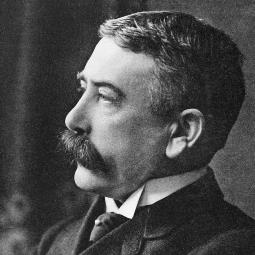 DECONSTRUCTION
STRUCTURALISM
POSTSTRUCTURALISM
Ferdinand de Saussure
Swiss, 1857 - 1913
Linguistics
37
[Speaker Notes: If you remember Ferdinand de Saussure, the father of Structuralism…
One of his main ideas…]
DECONSTRUCTIVISM
≠
DECONSTRUCTION
STRUCTURALISM
POSTSTRUCTURALISM
38
[Speaker Notes: Was the dichotomy Signified and Signifiers.
Signifier: Word / Medium
Signified: Meaning / Significance
Deconstruction argued against this, saying that this two-sidedness was somewhat arbitrary and conventional, and instead, things were far more complicated than this, and that there was a much more complicated network of meanings at play.]
“no historical moment, body of thought, epoch or tradition, is ever wholly at one with itself because it inevitably contains the traces of what precedes and follows it.”
“there is not one single history, a general history, but rather histories.”
39
[Speaker Notes: From Of Grammatology (1967)]
“The fact is that every text is the product of a logic of difference, relation or supplementarity that exceeds its author’s control.”
“language is born out of the process of its own degeneration.”
40
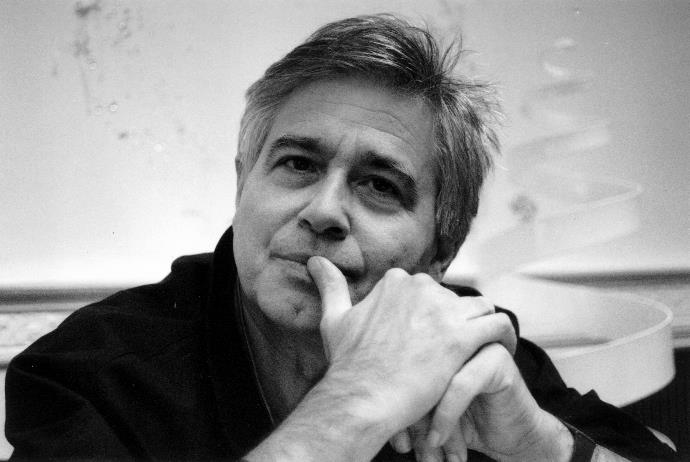 Bernard Tschumi
French; 1944 -
41
[Speaker Notes: So, with that HIGHLY abridged version of Deconstruction in Philosophy, we move on to an architect closely aligned with the Deconstructivist movement, Bernard Tschumi, who regularly conversed with Jacques Derrida.
French → AA → Columbia]
DISJUNCTION
DEFAMILIARIZATION
EVENT
42
[Speaker Notes: 3 Key Terms to understanding Tschumi’s works
DISJUNCTION
Juxtaposing things that don’t normally go together
DEFAMILIARIZATION
Seeing common things in a new light
EVENT
Like the ‘Situations’ of Guy Debord]
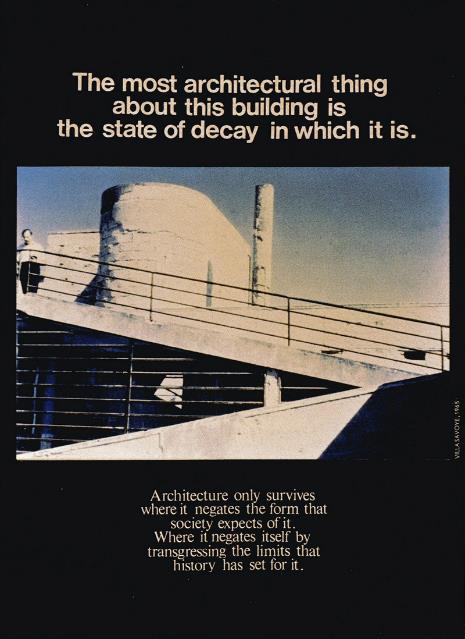 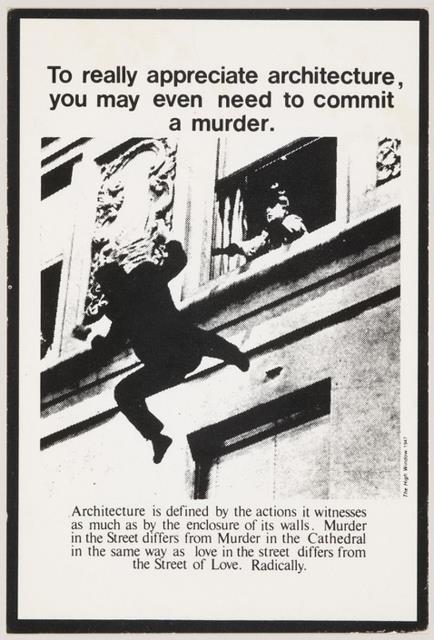 43
Advertisements for Architecture (1976 – 7)
[Speaker Notes: Early career, made these ‘Advertisements for Architecture’
Postcard sized images
An attempt to present architecture beyond its common presentation of space]
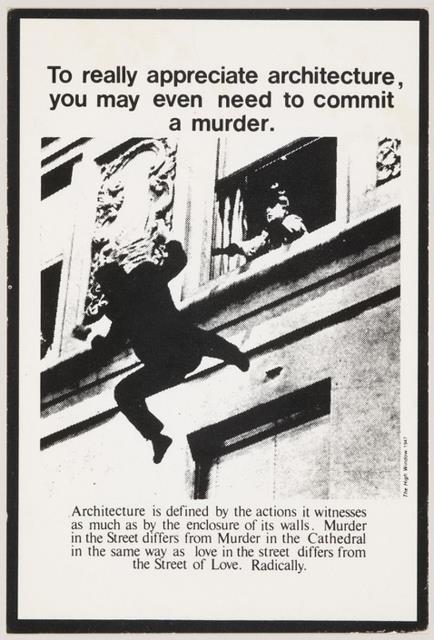 “Architecture is not simply about space and form, but also about event, action, and what happens in space.”
44
Advertisements for Architecture (1976 – 7)
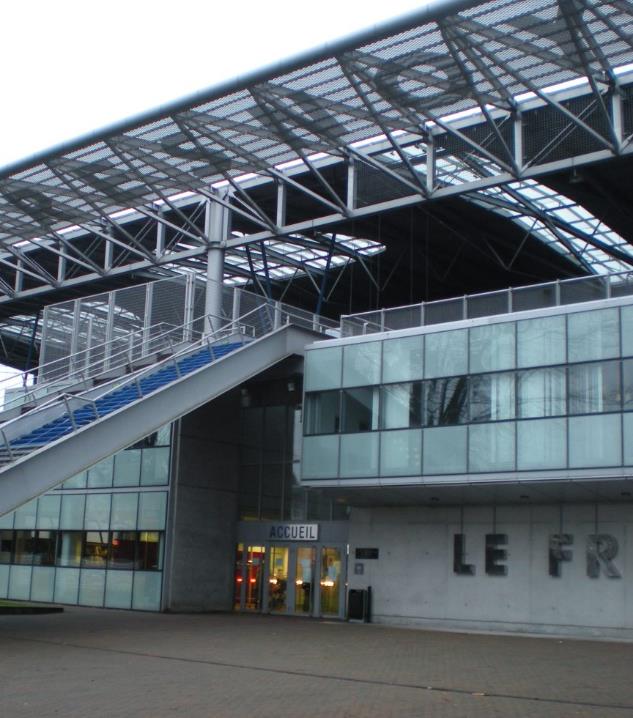 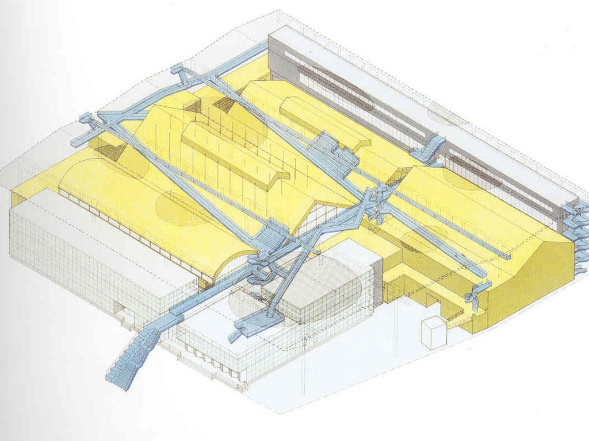 45
La Fresnoy Art Center, Tourcoing, France (1991 – 1997)
[Speaker Notes: But Tschumi has also tried to incorporate the ideas of DISJUNCTION, DEFAMILIARIZATION, and EVENT into his built works.
One of my favorites is his La Fresnoy Art Center
The original site was home to a number of buildings built in the 1920s, almost like warehouse spaces.]
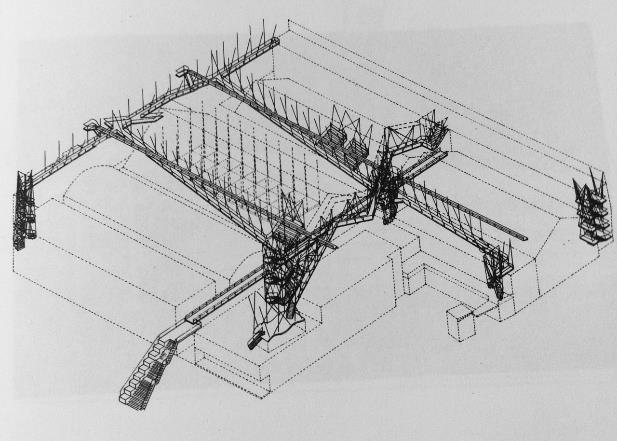 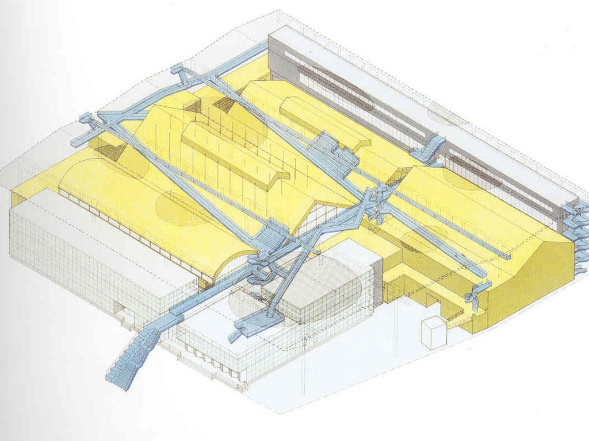 46
La Fresnoy Art Center, Tourcoing, France (1991 – 1997)
[Speaker Notes: What Tschumi did was built a massive roof above these buildings, making them into a single structure.
He called this the buildings’ ‘Common Denominator’]
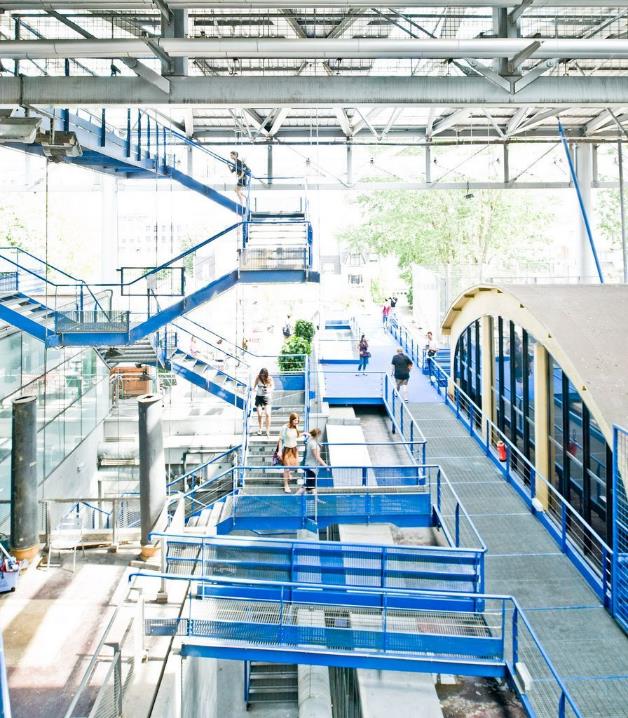 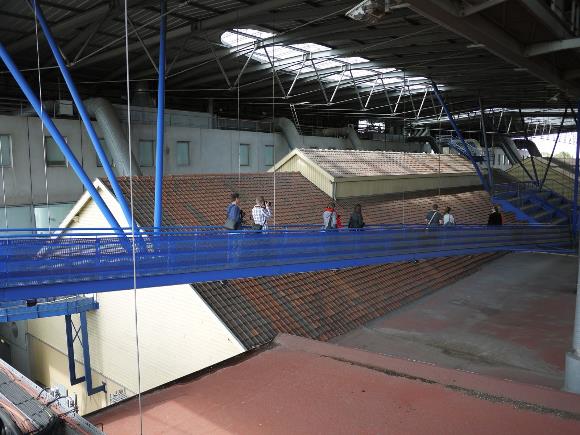 47
La Fresnoy Art Center, Tourcoing, France (1991 – 1997)
[Speaker Notes: Moreover, he then added a number of suspended walkways and services.
Other than the aesthetics of it, it was a physical manifestation of how building elements and program, that were not originally intended for each other, are juxtaposed, are forced into opposition.]
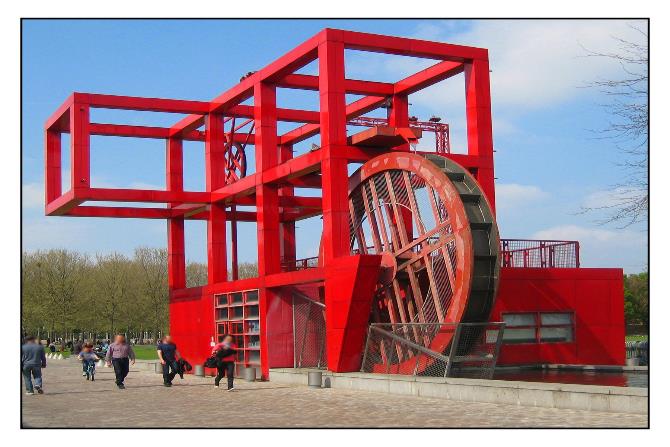 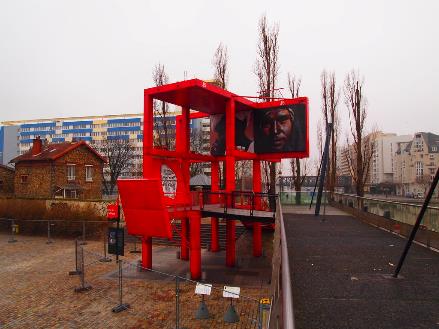 48
Parc de la Villette, Paris (1982 - 1998)
[Speaker Notes: Arguably his most famous built work is Parc de la Villette in Paris, France.
The ‘building’ is composed of multiple little structures, all painted in red, spread out through a park.]
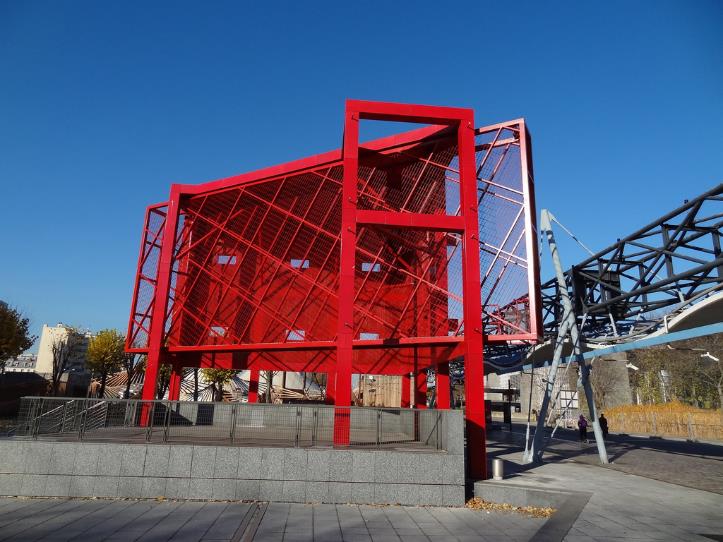 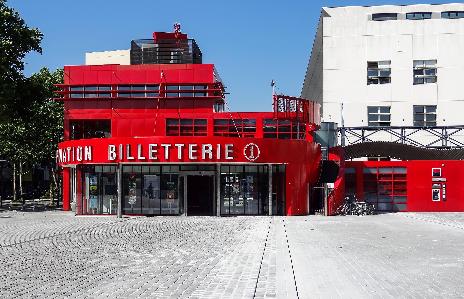 49
Parc de la Villette, Paris (1982 - 1998)
[Speaker Notes: Other than the color and the general aesthetic, these discreet structures – pavilions, can be understood as both autonomous (independent), but also held together as a single work, a single idea.
He called this pavilions ‘FOLIE’, or in English, ‘FOLLY’
Homophone (very Deconstructionist → the ‘loose’ tie b/w signified and signifier)
Folly (English) → Whimsical structure
Folie (French) → Madness, a break with sense
A structure that transcends its physical limits]
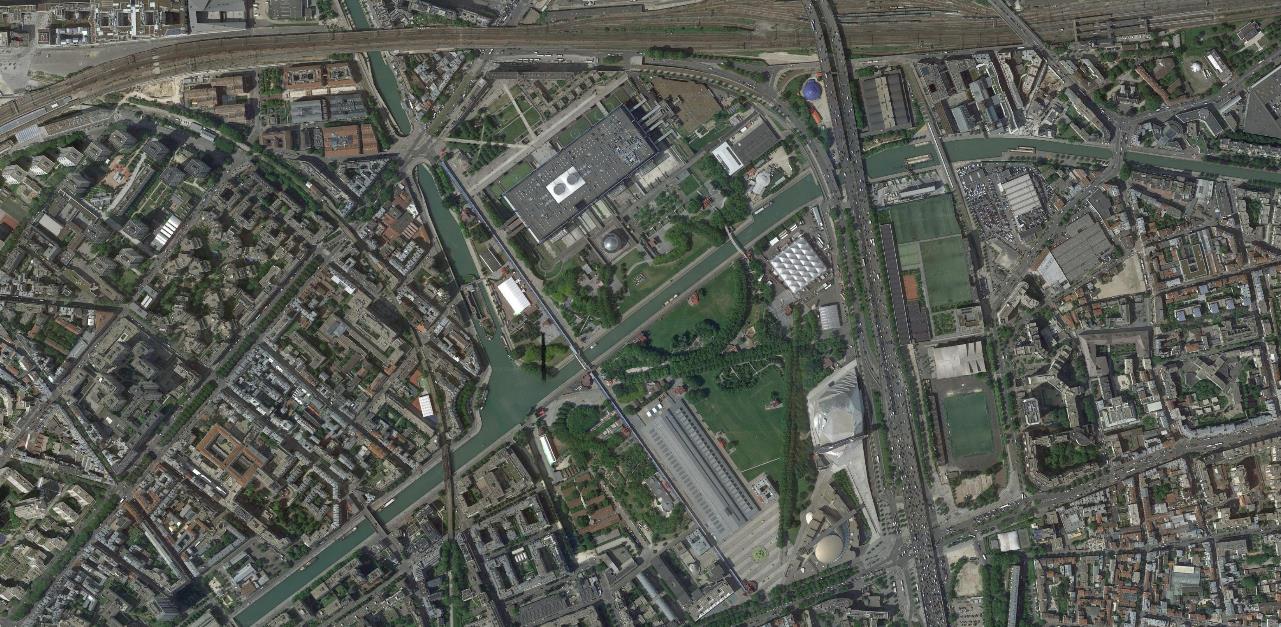 50
Parc de la Villette, Paris (1982 - 1998)
[Speaker Notes: In the aerial, located in North East of Paris
26 FOLIES]
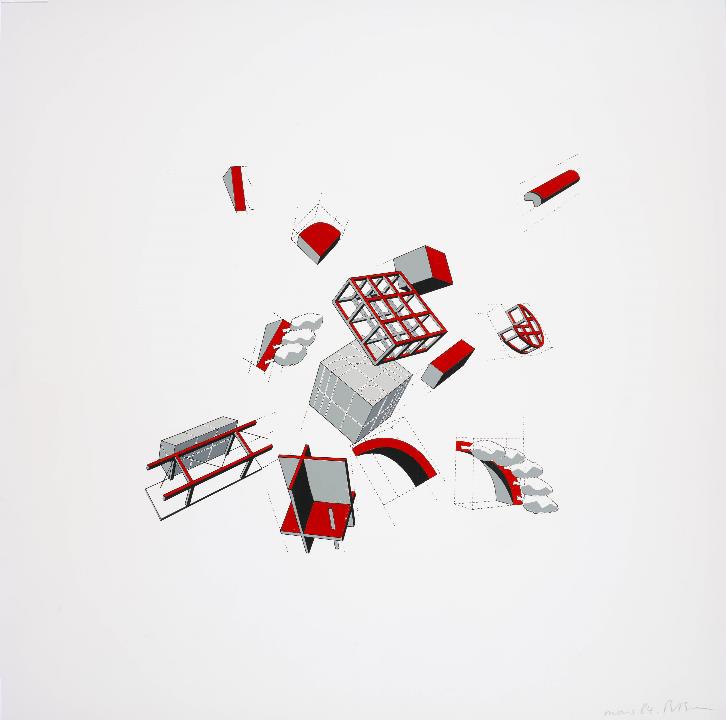 51
Parc de la Villette (folie explosée), Paris (1982 - 1998)
[Speaker Notes: Illustration of the concept of a folie, in which its construction is understood to be tenuous, in tension, and composed of a network of structures (Deconstruction)]
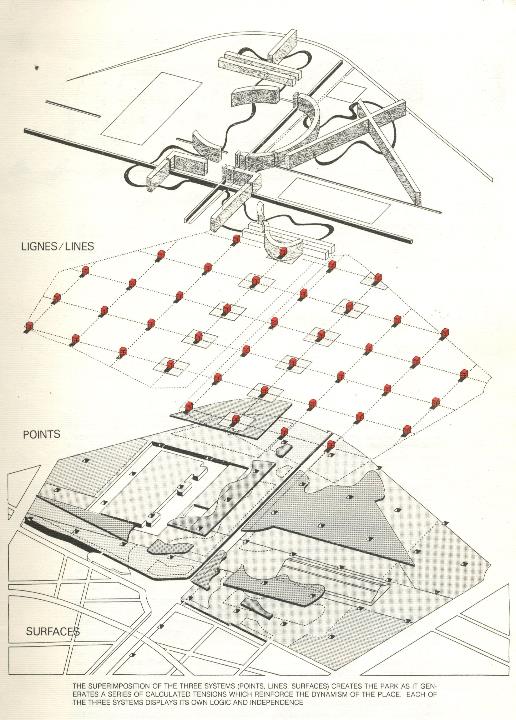 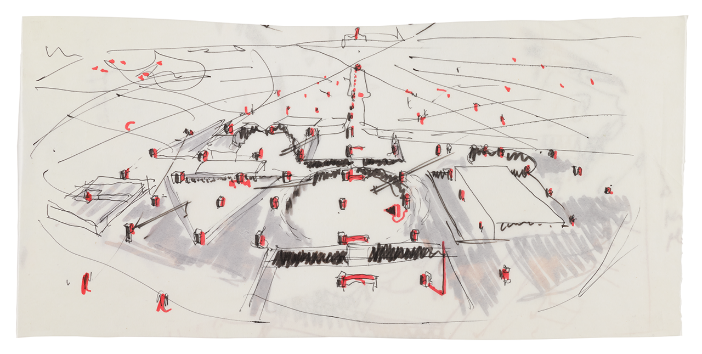 52
Parc de la Villette, Paris (1982 - 1998)
[Speaker Notes: The strategy is quite straightforward – a grid of folies, spread across the existing site]
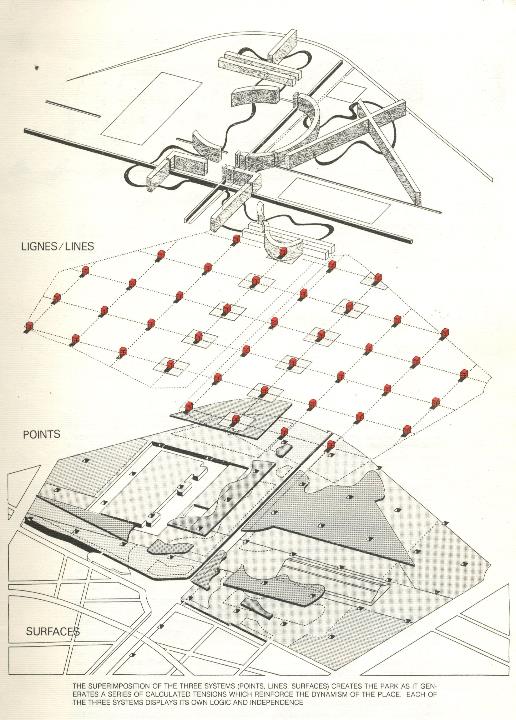 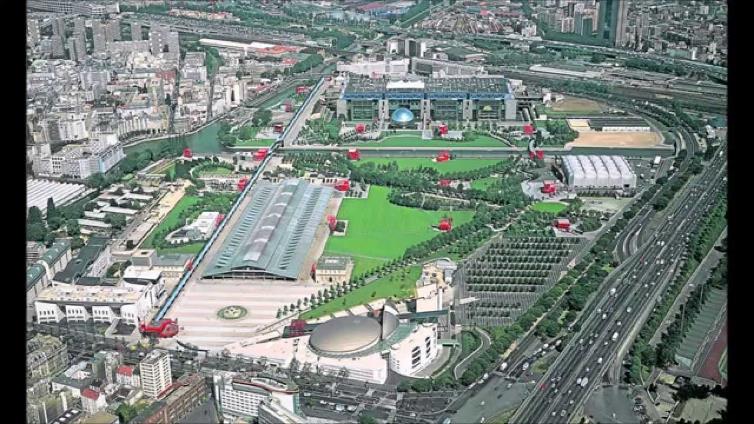 53
Parc de la Villette, Paris (1982 - 1998)
[Speaker Notes: Aerial photograph
Was meant to go on ad infinitum, depending on budget]
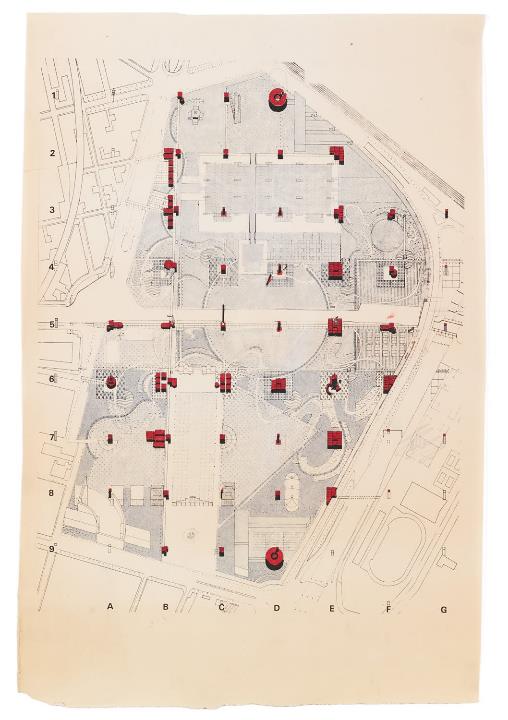 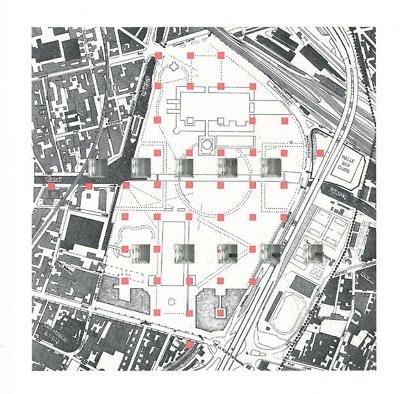 54
Parc de la Villette, Paris (1982 - 1998)
[Speaker Notes: Wonderful drawings accompanying this project]
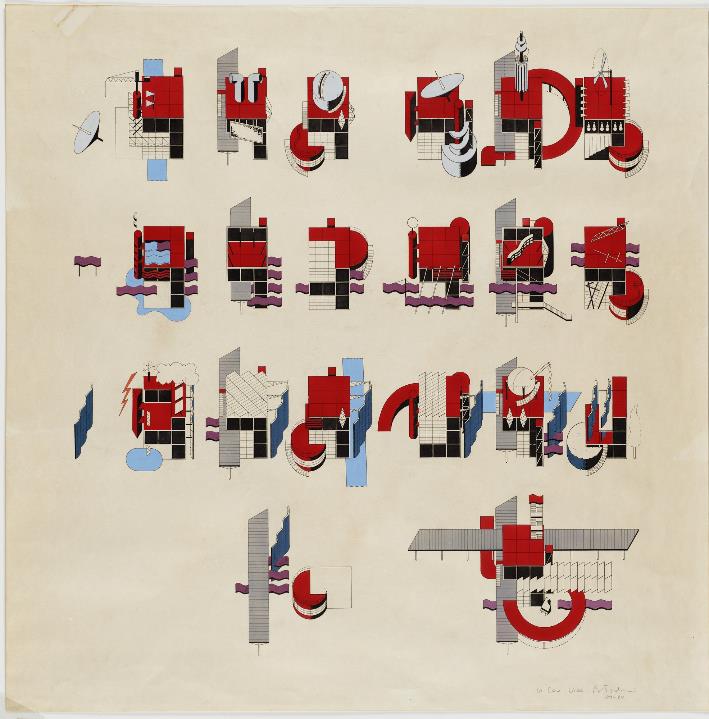 55
Parc de la Villette, Paris (1982 - 1998)
[Speaker Notes: Variations of folie
Again, not precious about the single folie, but about them working as a set
About the kind of responses, the events that they fostered in and around themselves]
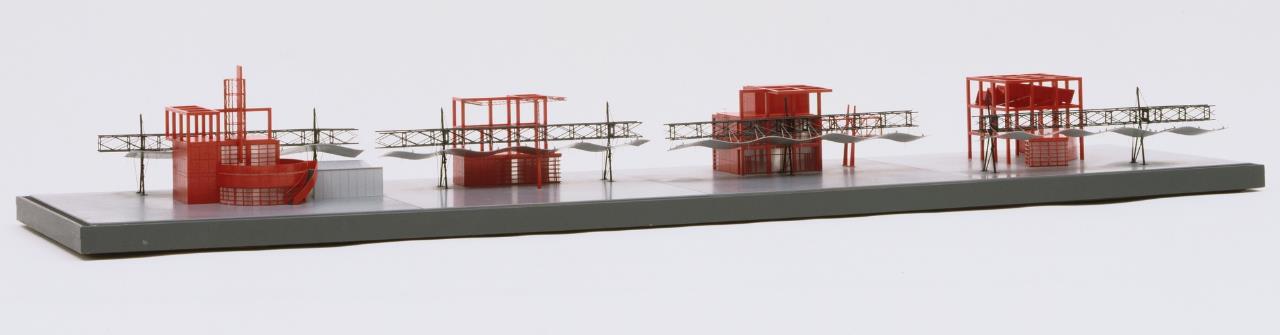 56
Parc de la Villette, Paris (1982 - 1998)
[Speaker Notes: Variations in model form]
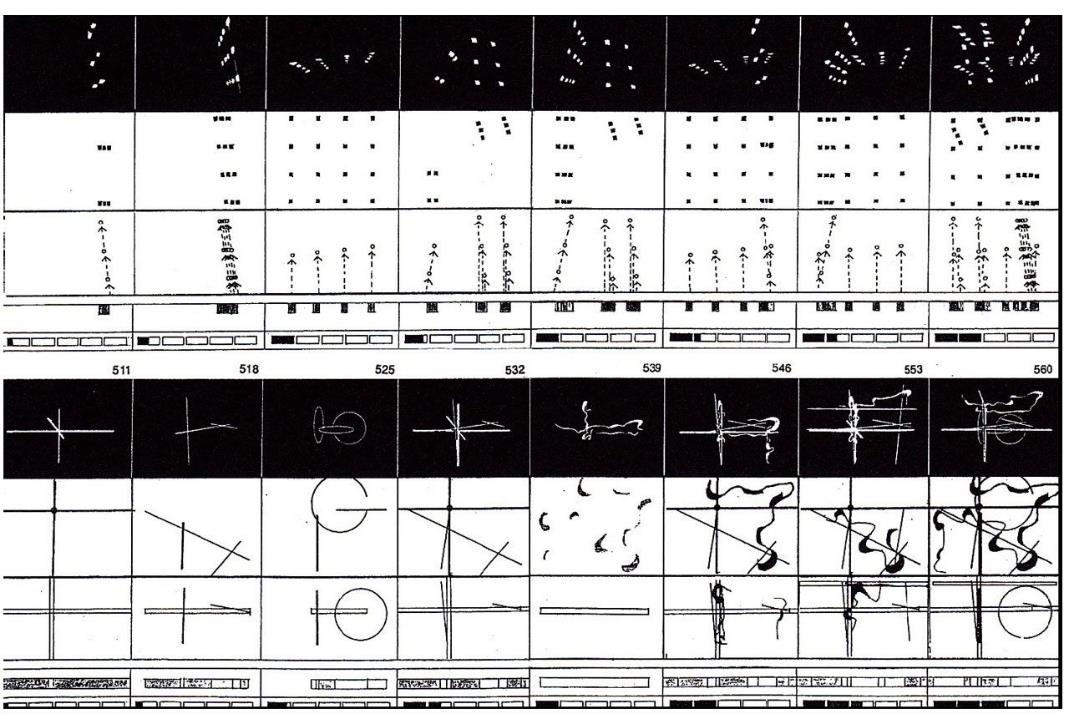 57
[Speaker Notes: Fireworks
Not about it being static (they could be aggregated ad infinitum)
Choreography of the park throughout, including the integration of choregraphed events, e.g. Fireworks
Diagram of fireworks in conjunction with their layout]
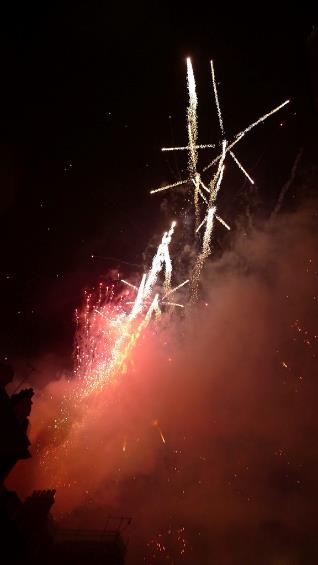 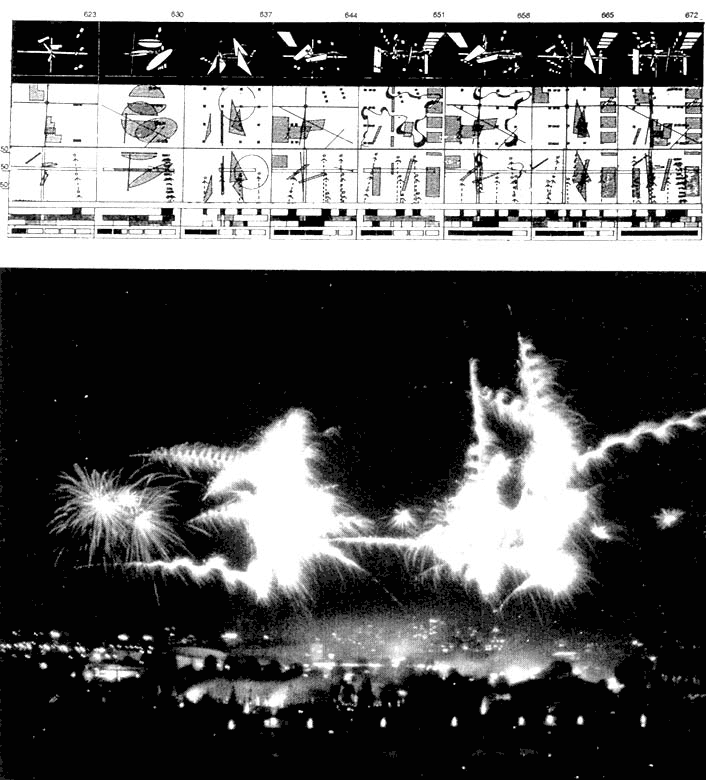 58
Fireworks at the Parc de la Villette (1984)
[Speaker Notes: Photos of actual firework event (think SITUATIONS) within park.]
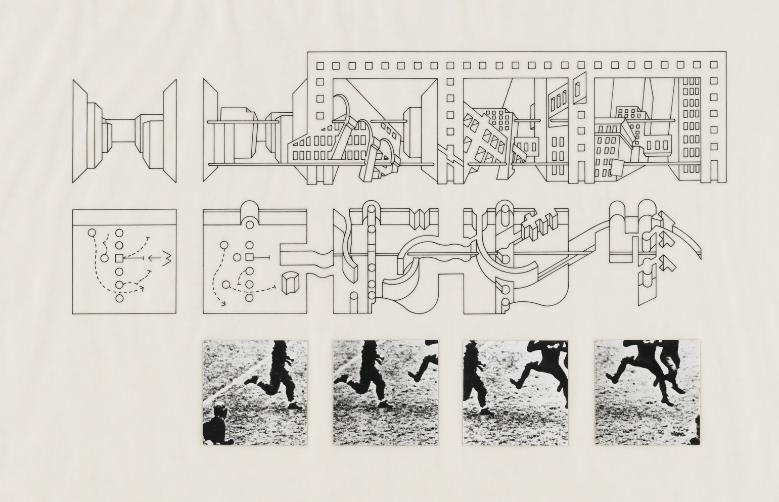 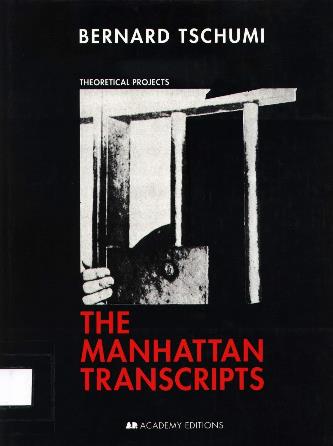 59
Manhattan Transcripts (1984)
[Speaker Notes: Brings us to the last project of his, 1984 publication THE MANHATTAN TRANSCRIPTS
Can’t be considered apart from SITUATIONISM
Using the city as a canvas for architecture]
“The Transcripts aimed to offer a different reading of architecture in which space, movement, and events are independent, yet stand in a new relation to one another, so that the conventional components of architecture are broken down and rebuilt along different axes.”
60
Manhattan Transcripts (1984)
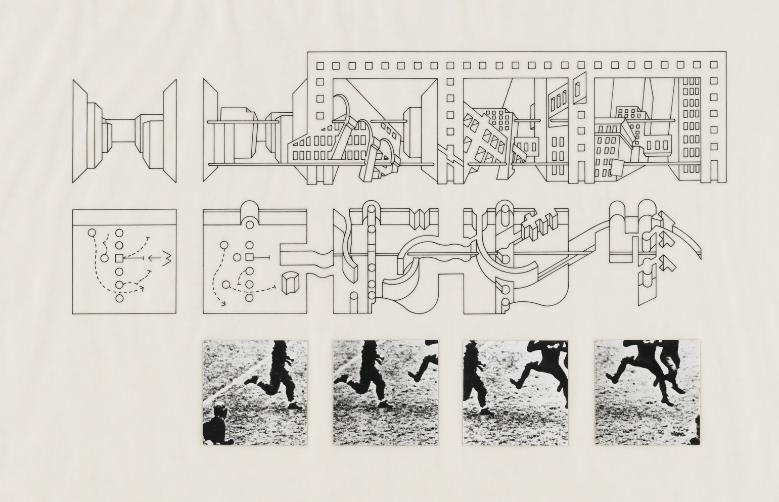 61
Manhattan Transcripts (1984)
[Speaker Notes: Architecture not about a building, but about how the urban condition frames our understanding of space, and how the events that take place from our perception fundamentally transcends any Cartesian definition of space.
A major part of understanding this work is about interpretation, about interpreting meaning BETWEEN the Space of the images we see
So a common ‘technique’ that Tschumi uses throughout the Transcripts is the juxtaposition of images, as well as the juxtaposition of image types
For example, we see here some perspectives, some plans (that kind of look like diagrams, or if you’ve seen play strategies for sports), and some photographs.]
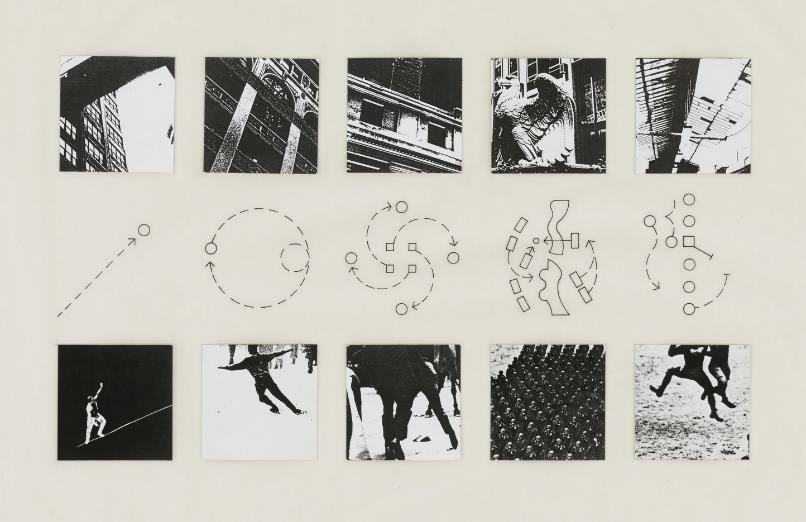 62
Manhattan Transcripts (1984)
[Speaker Notes: Thought of Manhattan as a ‘STAGE SET’, in which events and their representation through architectural conventional drawings implied, or gave some kind of meaning to the stage.]
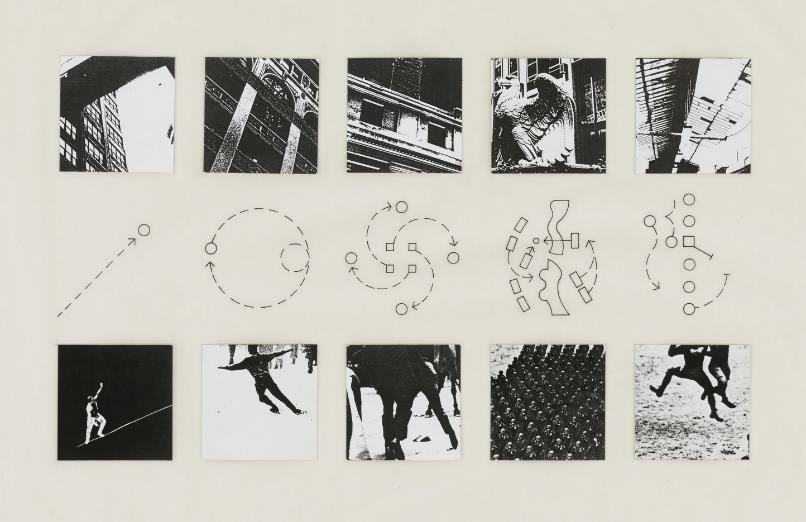 The Park
The Street
The Tower
The Block
63
Manhattan Transcripts (1984)
[Speaker Notes: To make it even more layered, Tschumi narrates the Transcripts through a story, structured in 3 parts:
Part 1 – The Park
The murder
Part 2 – The Street
“He gets out of jail; they make love; she kills him; she is free”
Part 3 – The Tower
Lethal fall of an inmate
Part 4 – The Block
Acrobatics, extreme movements
Tried to subvert anti-Functionalism with extreme emotions and actions
Love, Death → Murder]
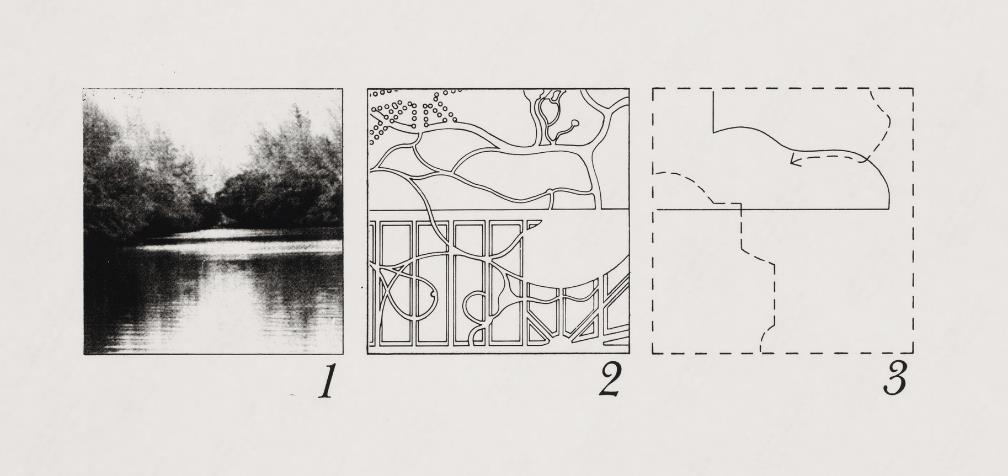 64
Manhattan Transcripts (1984)
[Speaker Notes: Throughout the book, the chapters deal with various juxtapositions:
Type vs Program
Objects vs  Events
Set and Script
Movement and Space, and Events]
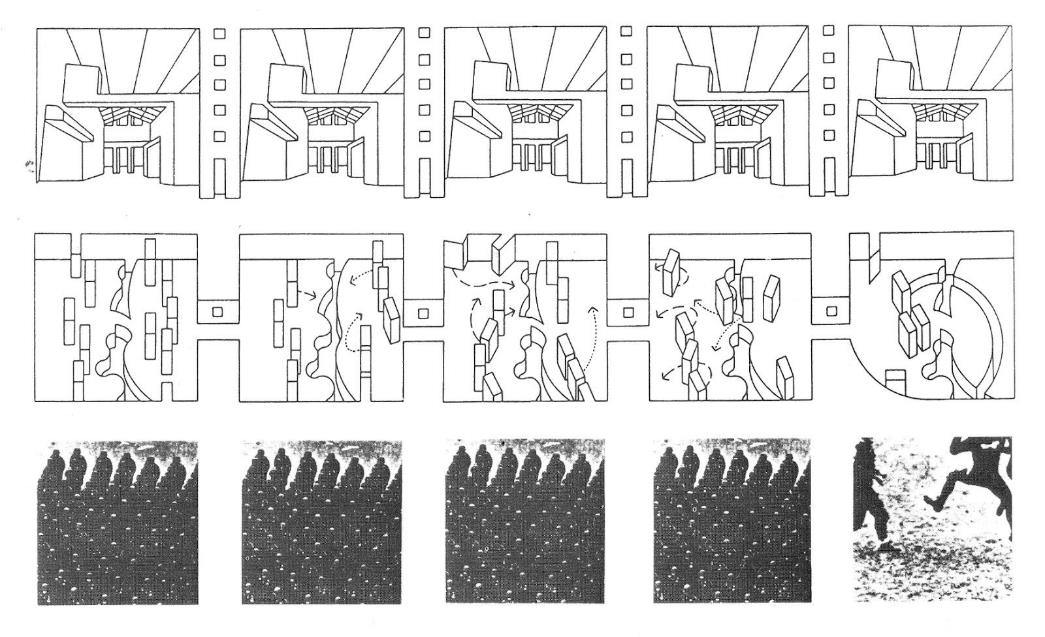 65
Manhattan Transcripts (1984)
[Speaker Notes: Even though there’s a narrative and a site (Murder + NYC), don’t try to approach it as a conventional book – treat them as a situationist would, that is, as discreet moments that allow us to see the city and architecture in different ways.
Understanding architecture through action, rather than the tired “function and form” dichotomy]
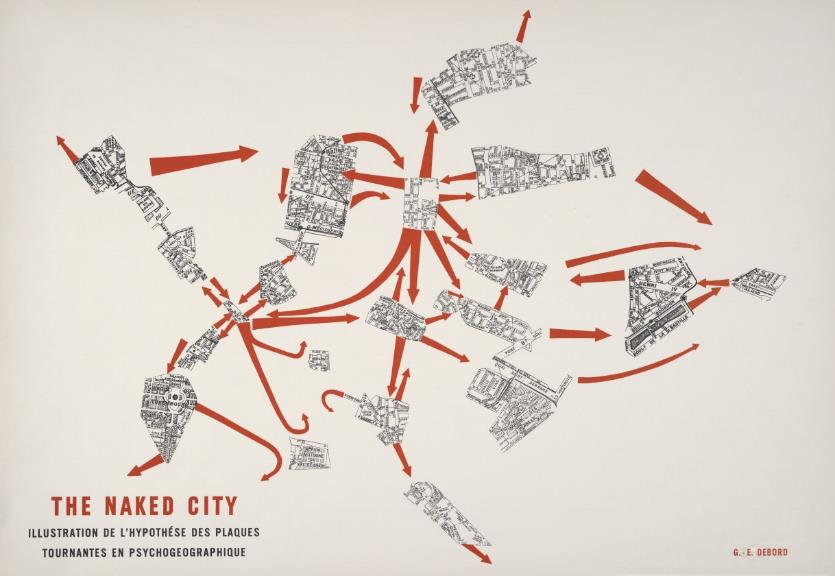 66
Guy Debord, The Naked City (1957)
[Speaker Notes: Think of Debord’s The Naked City – in which the city is understood through a series of Situations, of discreet moments connected by the common denominator of a journey, a path.]
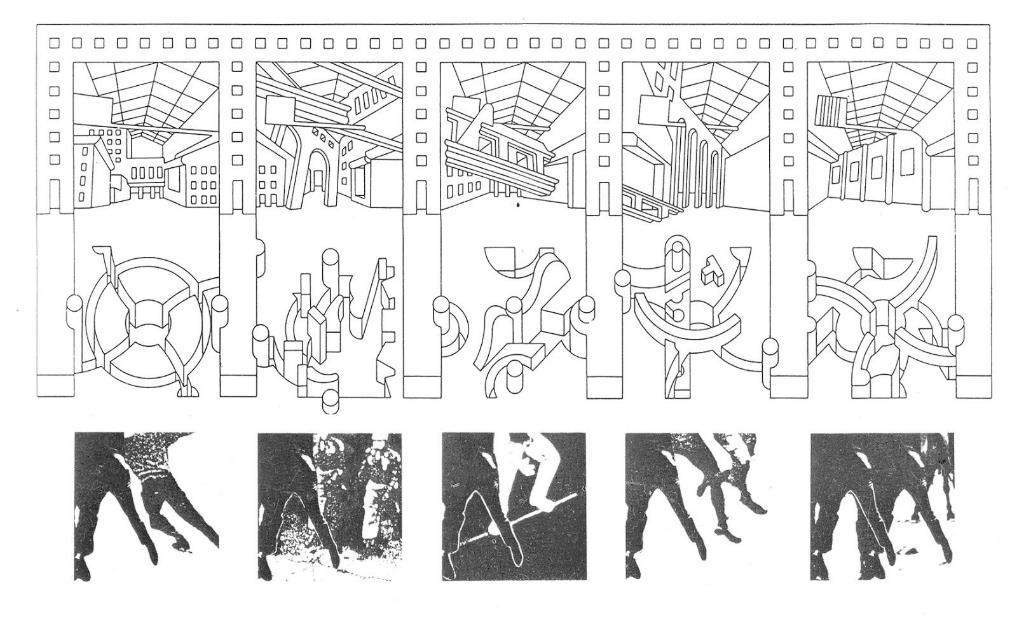 67
Manhattan Transcripts (1984)
[Speaker Notes: In Tschumi’s case, we see how emotion affects the perception of space, and of how different architectural drawing conventions can reveal or complicate how we apply meaning to space.]
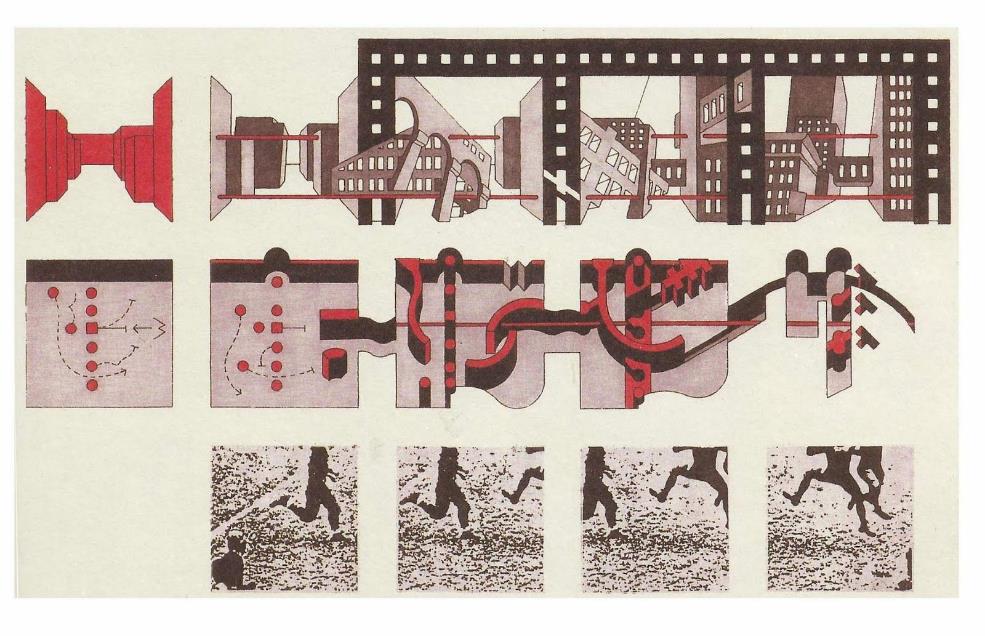 68
Manhattan Transcripts (1984)
[Speaker Notes: The Manhattan Transcripts shouldn’t be thought of as a single publication, but as a kind of ongoing diary that tries to defamiliarize our understanding of architecture, to reveal how our discipline goes well beyond mere built structures.]
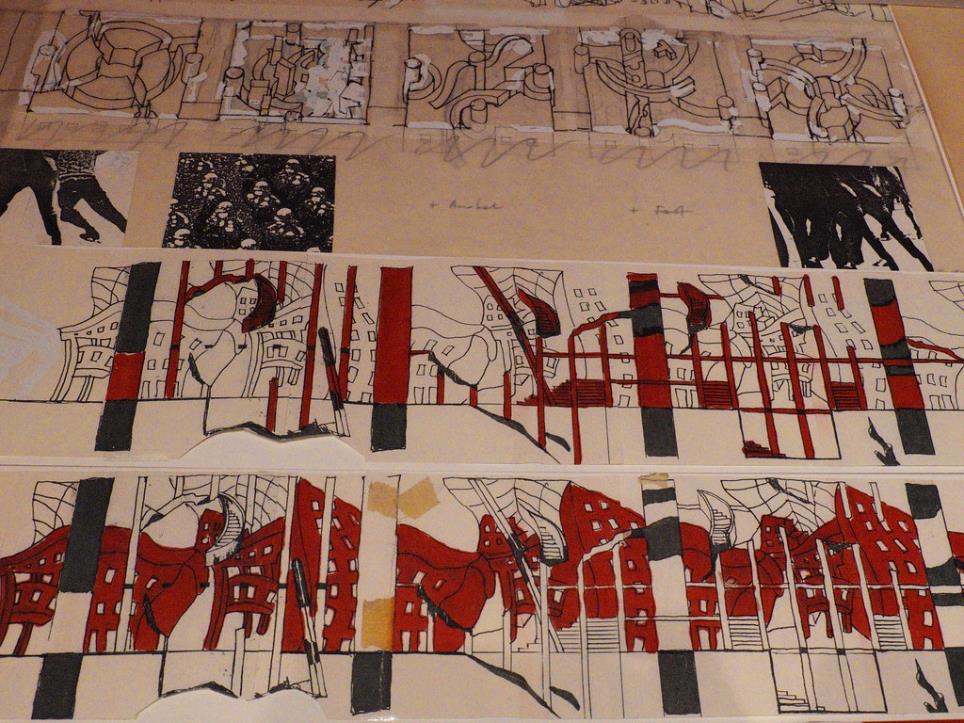 69
Manhattan Transcripts (1984)
[Speaker Notes: Some original sketches for the Transcripts]
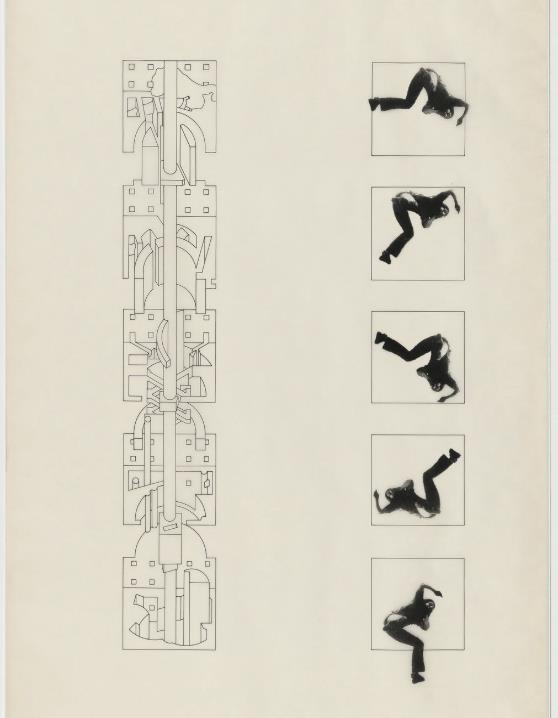 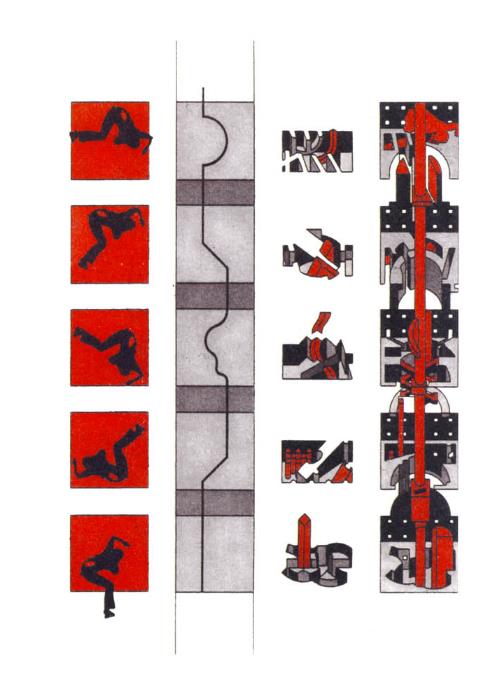 70
Manhattan Transcripts (1984)
[Speaker Notes: And for Tschumi, he used this project to develop and redevelop some of his drawing personal drawing conventions.]
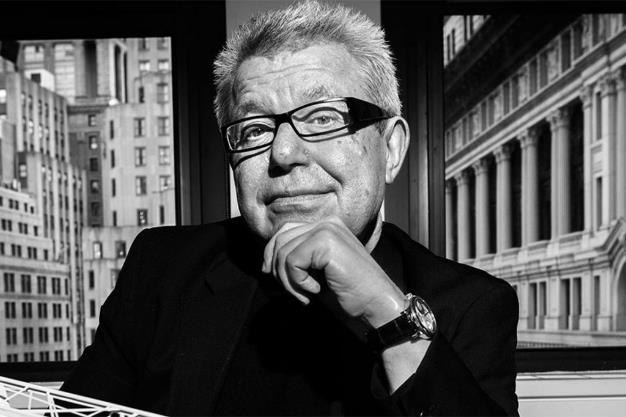 Daniel Libeskind
Polish - American; 1946 -
71
[Speaker Notes: While Tschumi undoubtedly for me was the quintessential Deconstructivist, it’s important to remember that he wasn’t the only one, and in fact, Tschumi’s work was symptomatic of a larger conceptual-stylistic approach that really caught on in the 1980s up until today even.
Another preeminent architect that is associated with Deconstructivism is Daniel Libeskind – Polish/American, practices today.]
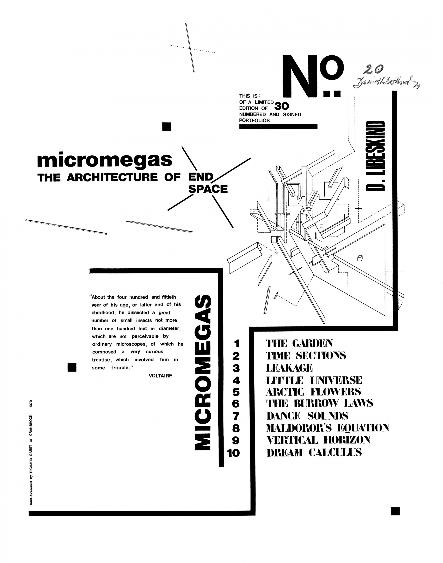 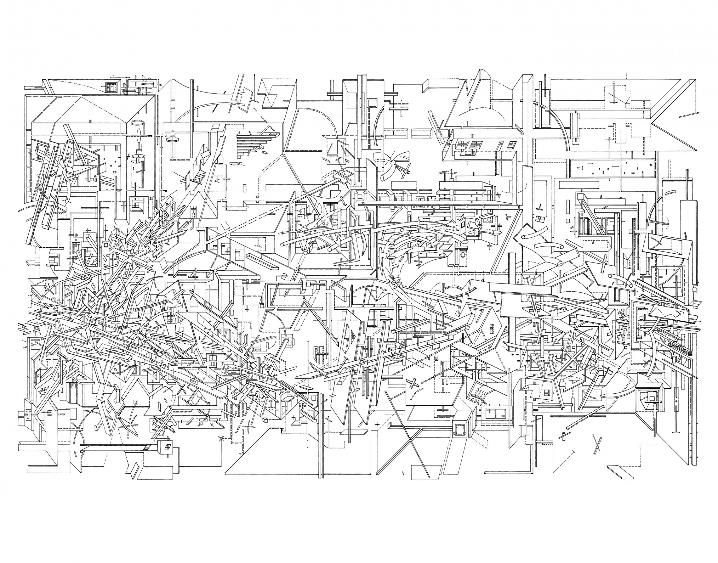 Micromegas (1979)
72
[Speaker Notes: To start, we see his Micromegas project – series of drawings.]
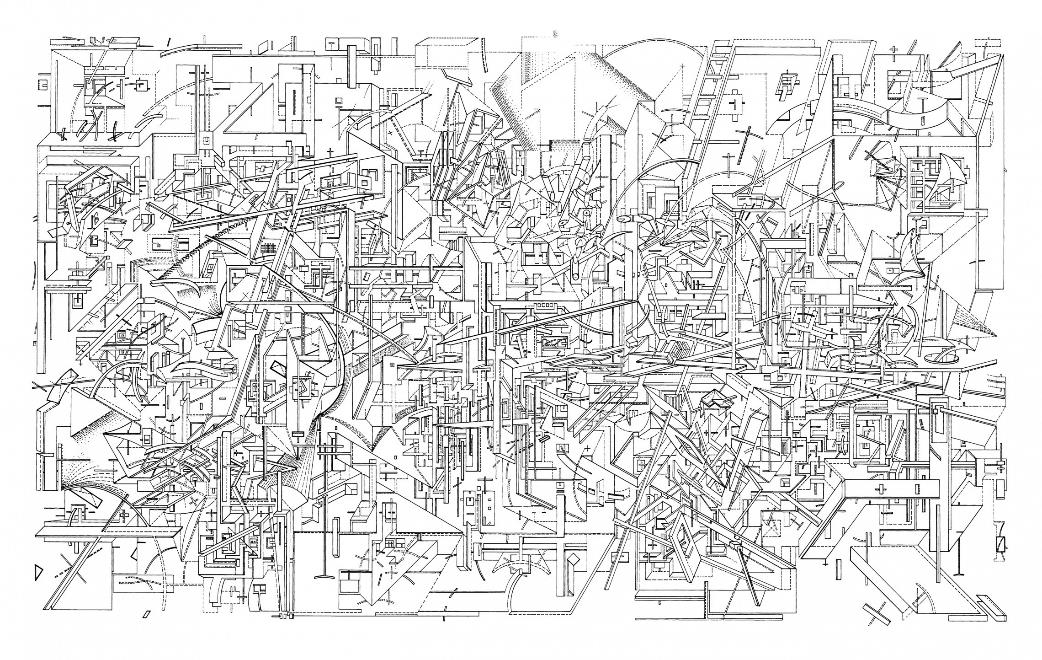 Micromegas (1979)
73
[Speaker Notes: Unlike Tschumi, Libeskind integration of philosophy into his architecture was a lot more opaque, quite dense integration of Derridean terms
It’s enough to read a kind of Deconstruction (philosophy) in these drawings
In which the stability of conventional architecture is undone, but architecture persists through the network of its manifold connections/associations.]
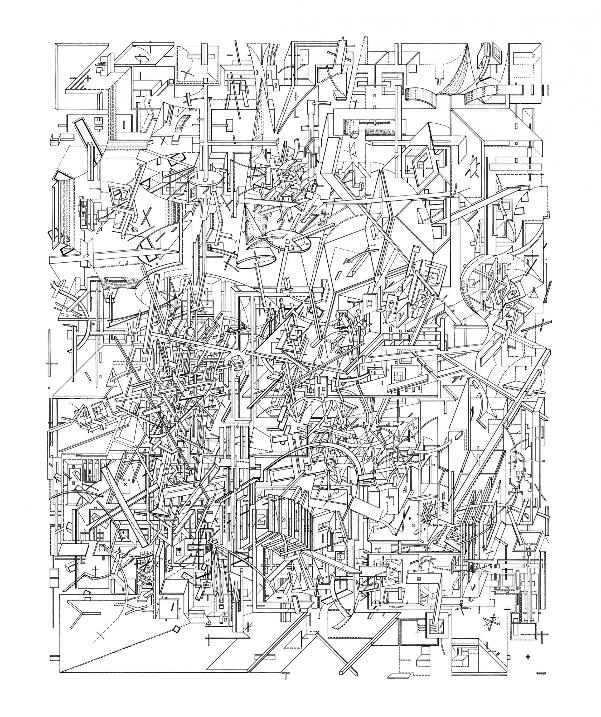 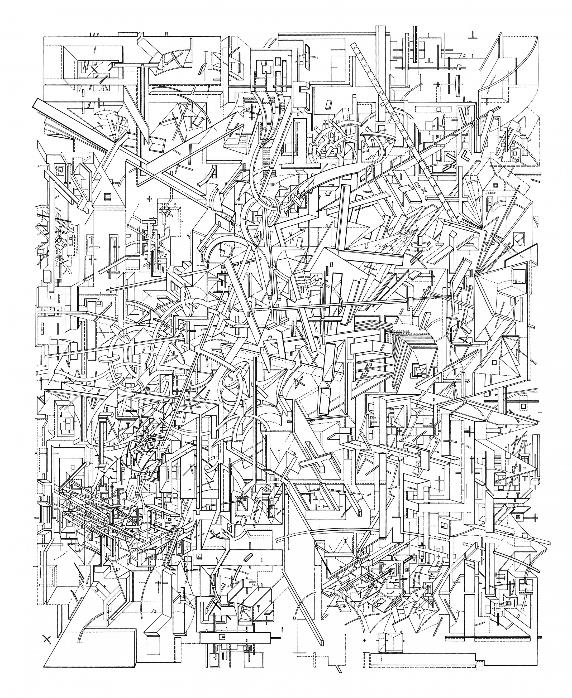 74
[Speaker Notes: Project as series
Early in his career – developing his personal style, approach to understanding form.]
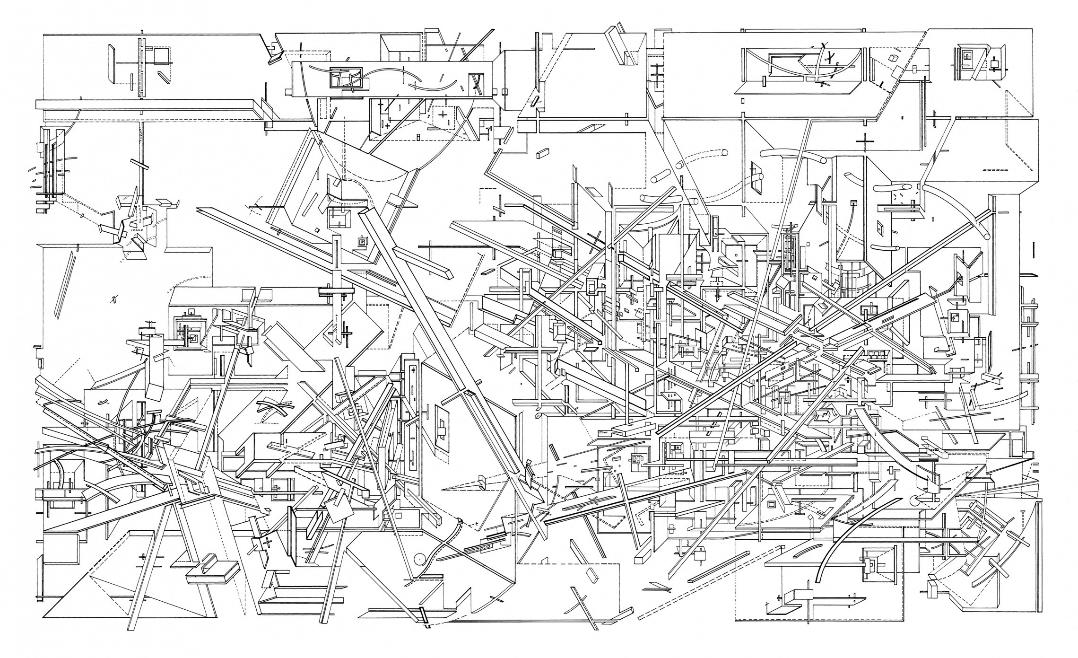 Micromegas (1979)
75
[Speaker Notes: Quite intricate drawings – beautifully rendered.]
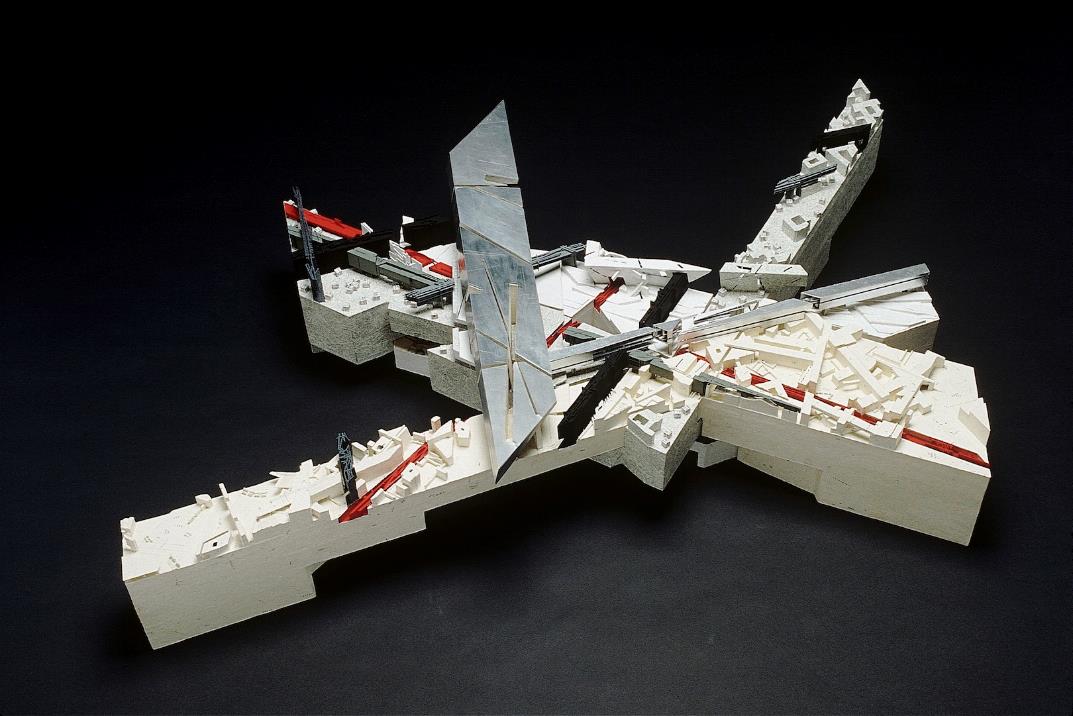 Potsdamer Platz, Berlin (1991)
76
[Speaker Notes: It’s easy to see how Micromegas transitioned into his design of spaces, such as his proposal for Potsdamer Platz in Berlin, 1991.]
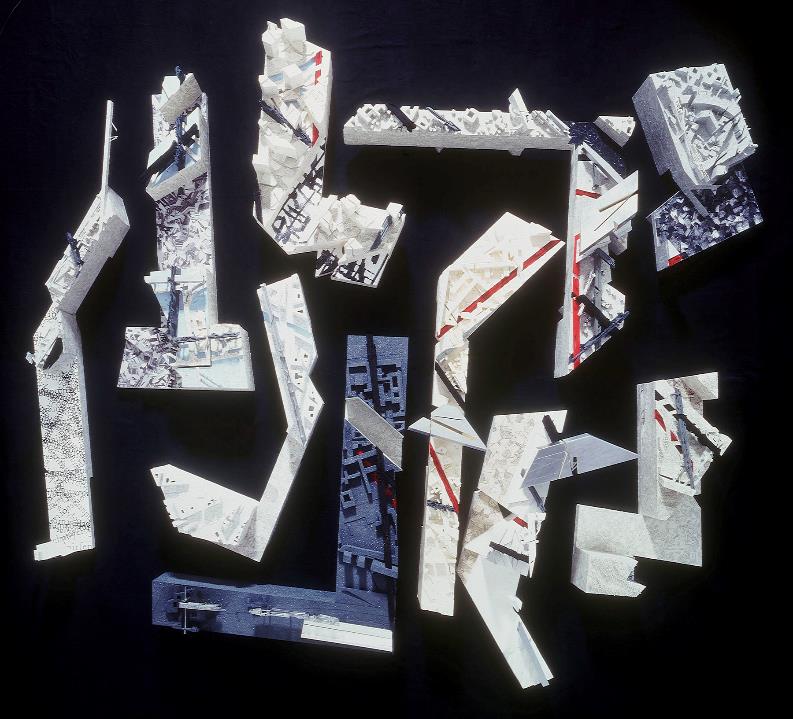 Potsdamer Platz, Berlin (1991)
77
[Speaker Notes: Conceived of as a fracture of spaces that ‘float’ within a network over each other.]
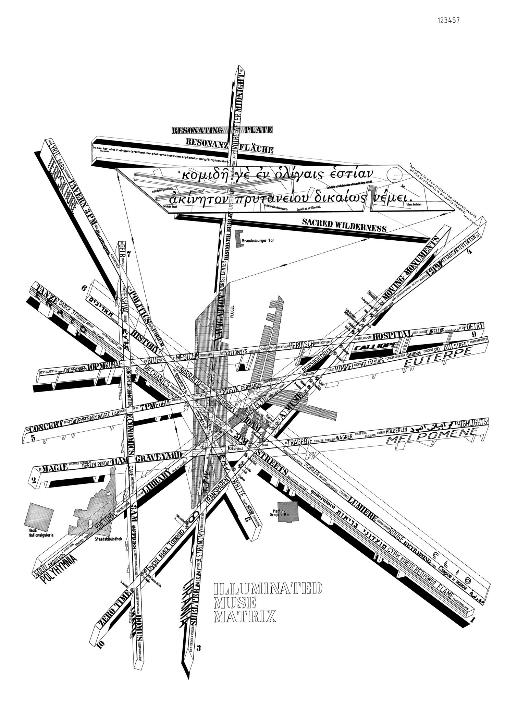 Potsdamer Platz, Berlin (1991)
78
[Speaker Notes: Designed as the intersection between 10 different shards, each one as a memory for a city that had a manifold and complicated history (Berlin)]
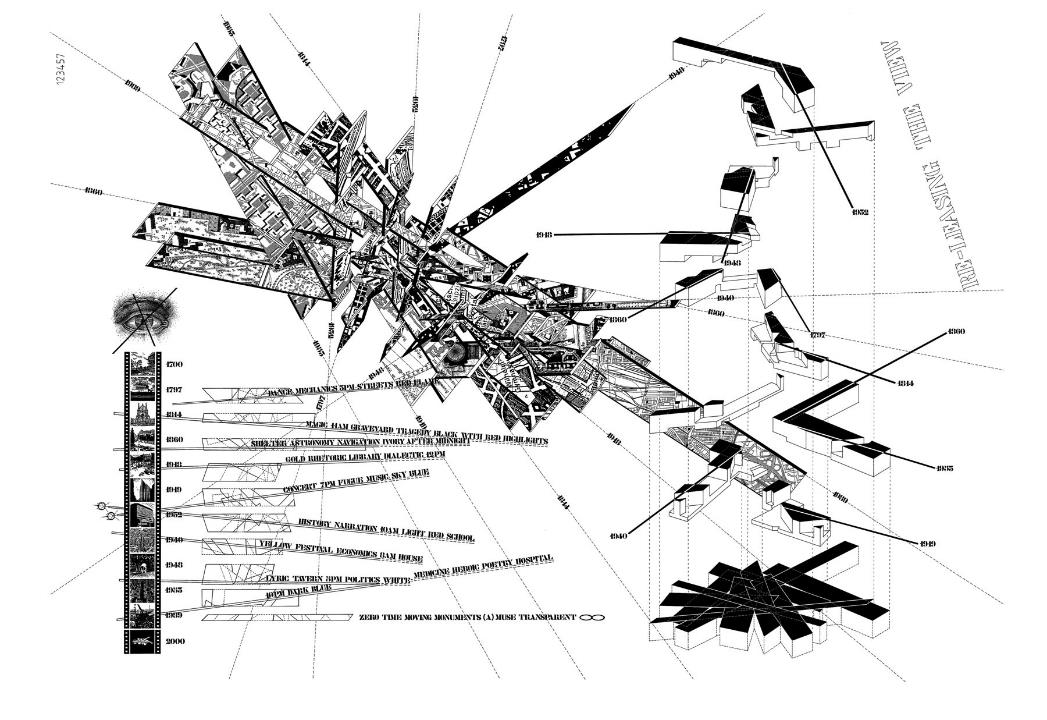 Potsdamer Platz, Berlin (1991)
79
[Speaker Notes: His concept drawings and architectural renderings have to be understood in the same vein.
Influence of film (like Tschumi) – again, generational]
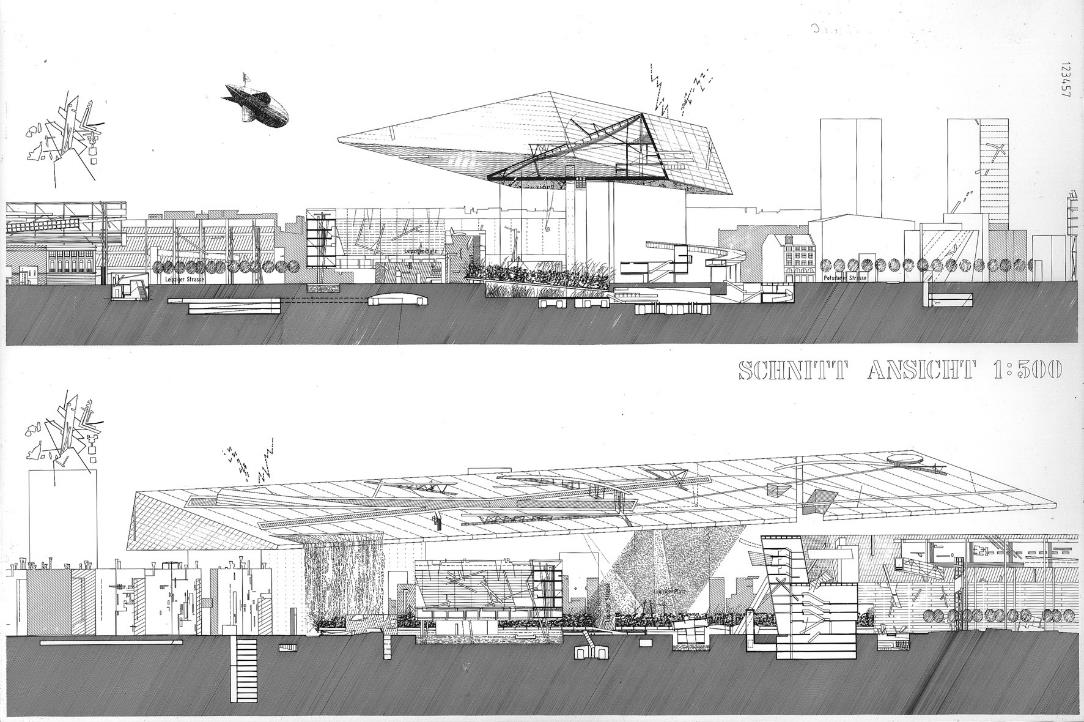 Potsdamer Platz, Berlin (1991)
80
[Speaker Notes: The project proposed the area of Potsdamer Platz to be composed of these juxtapositions both in plan and in section.]
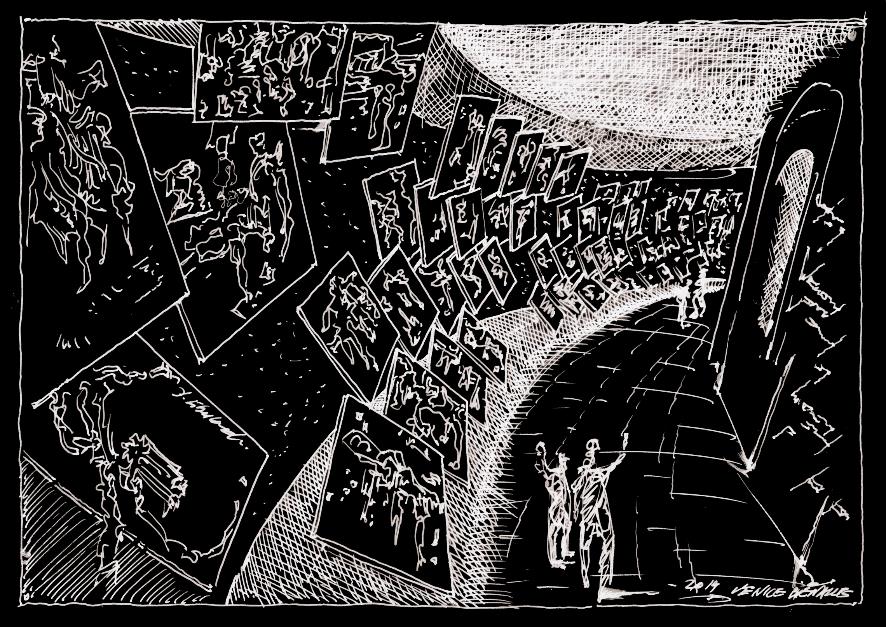 Sonnets in Babylon, Venice Biennale (2014)
81
[Speaker Notes: More recent work for the Venice Biennale, Sonnets in Babylon
Installation of drawings]
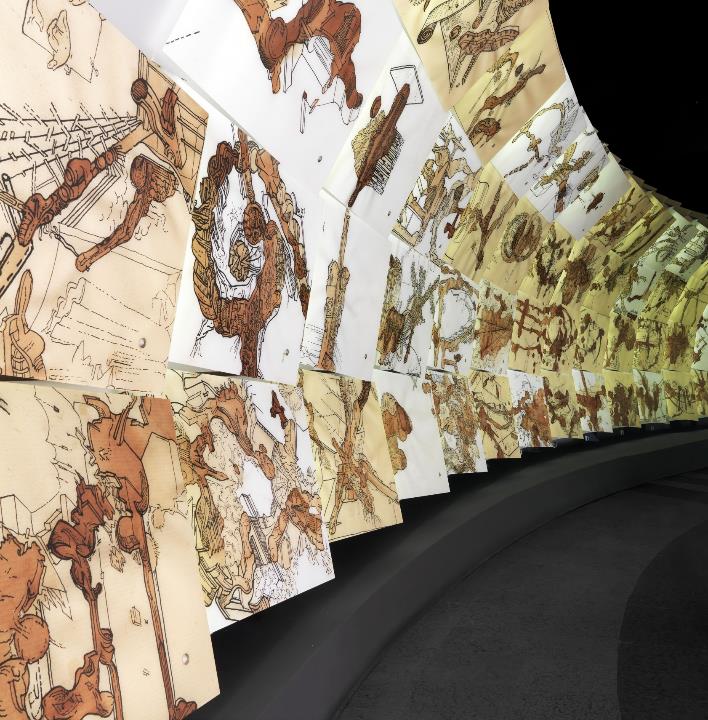 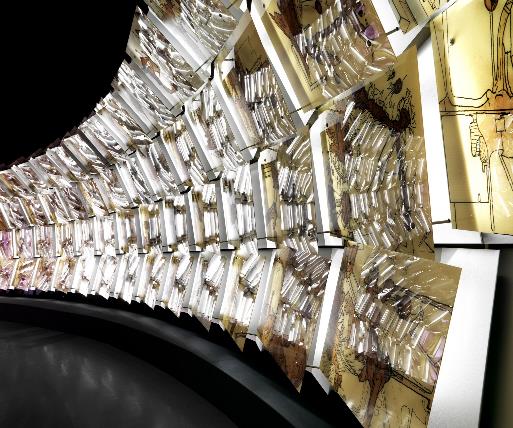 Sonnets in Babylon, Venice Biennale (2014)
82
[Speaker Notes: To this day, very much develops his architecture in both three-dimensions and in drawings
In fact has said a number of times that he considers himself an artist first, then an architect]
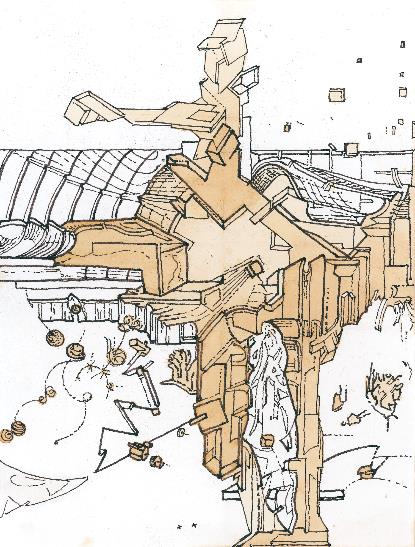 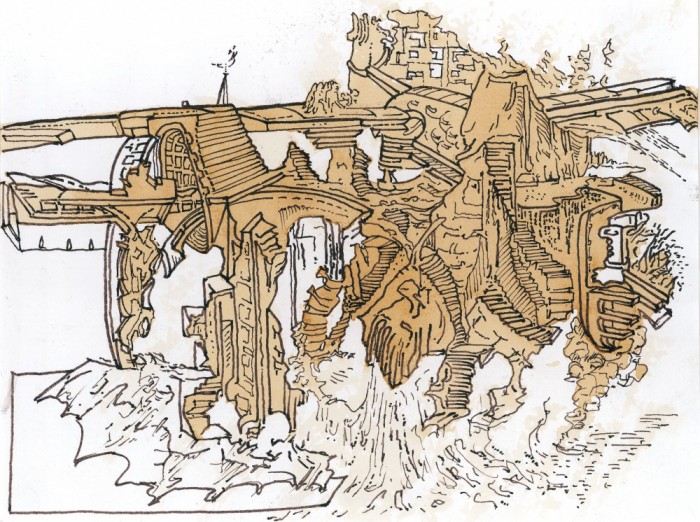 Sonnets in Babylon, Venice Biennale (2014)
83
[Speaker Notes: Some details of the drawings
A series of narratives of personal importance
Not fully revealed, but I don’t think wholly relevant to understand the project
We can catch architectural moments (dome, staircase), but they float on unstable ground
Almost like Piranesi’s Carceri]
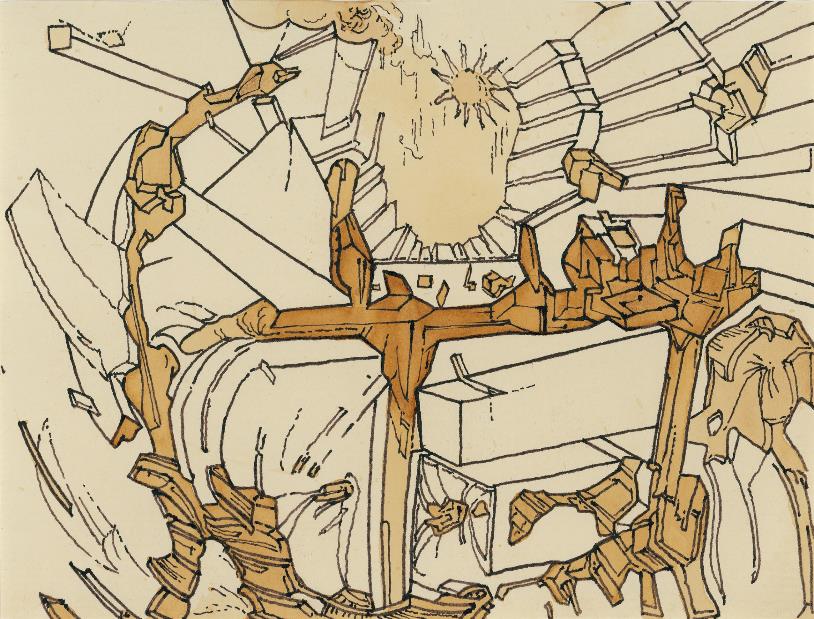 Sonnets in Babylon, Venice Biennale (2014)
84
[Speaker Notes: The architectural form is the value itself
Meaning is found in the composition of works – not in its translation.]
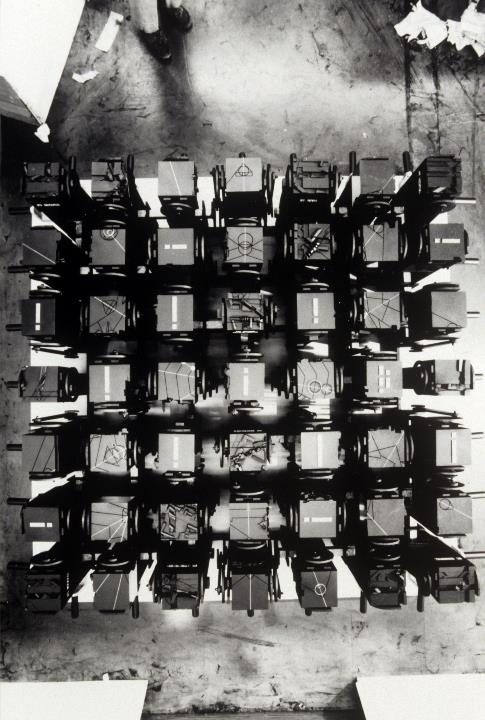 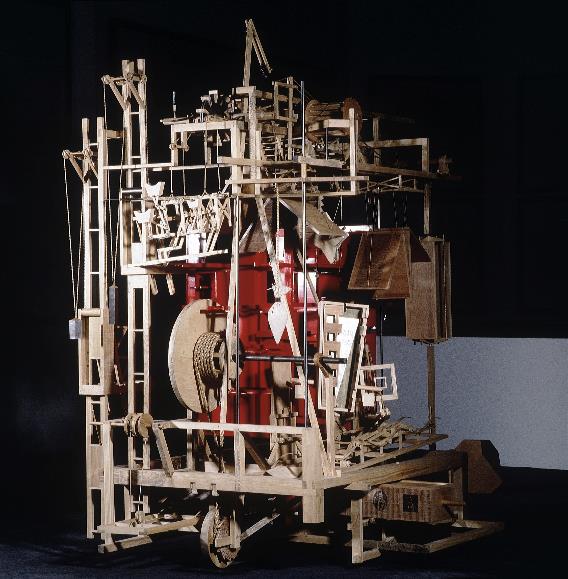 Three Lessons in Architecture, Cranbrook Academy of Art (1985)
85
[Speaker Notes: A project developed with his students at Cranbrook in 1985
Just showing range of Libeskind’s work]
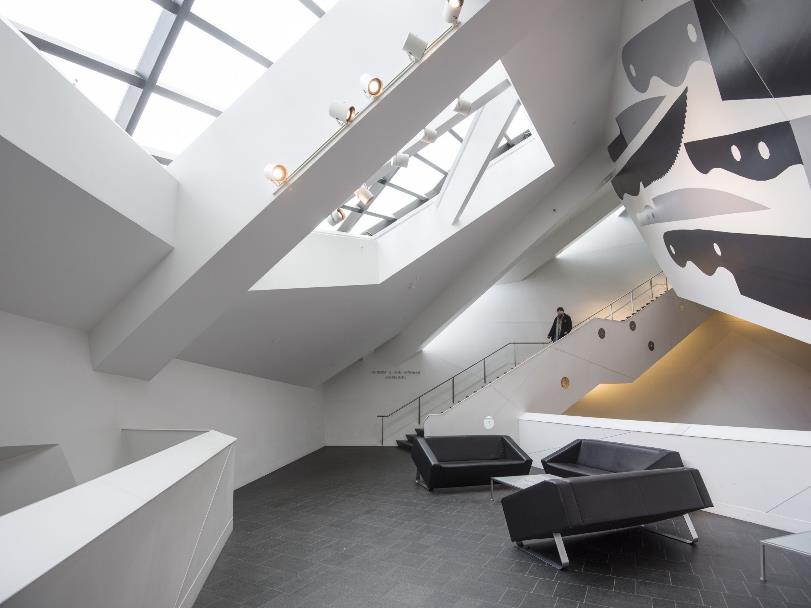 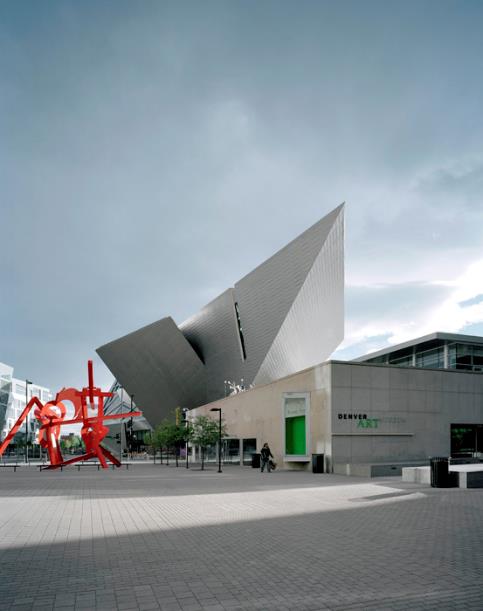 Extension to the Denver Art Museum (2006)
86
[Speaker Notes: But out of the early Deconstructivists, Libeskind is also quite prolific in his built work
Signature ‘shards’]
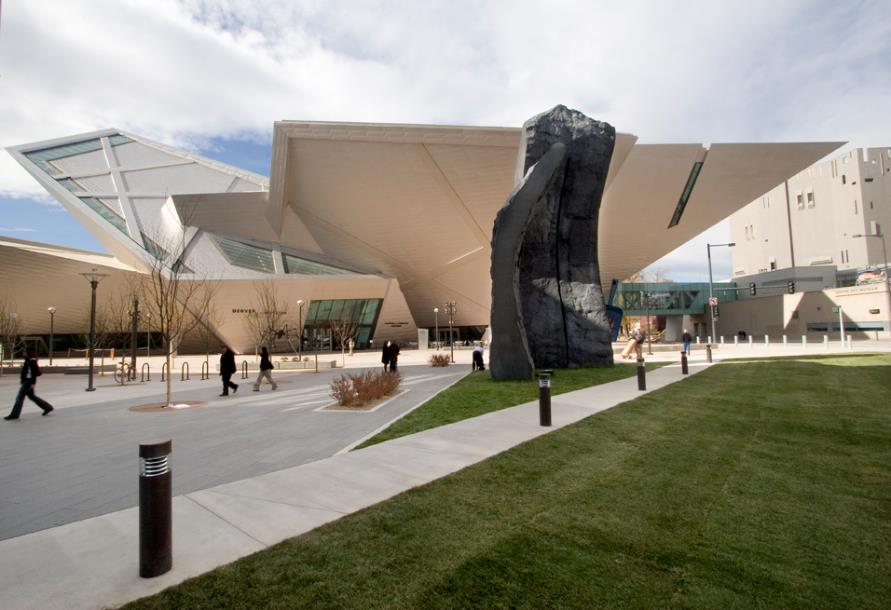 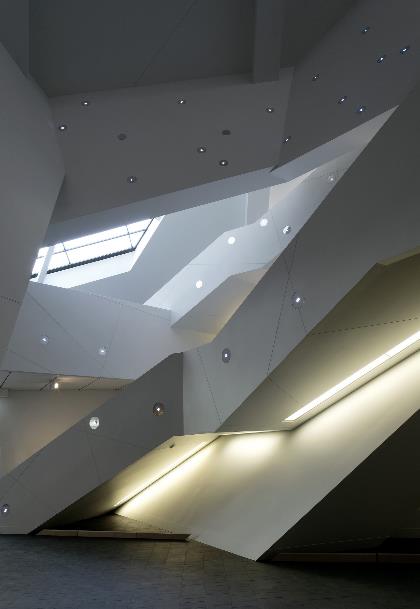 Extension to the Denver Art Museum (2006)
87
[Speaker Notes: Extension to the Denver Art Museum of 2006.]
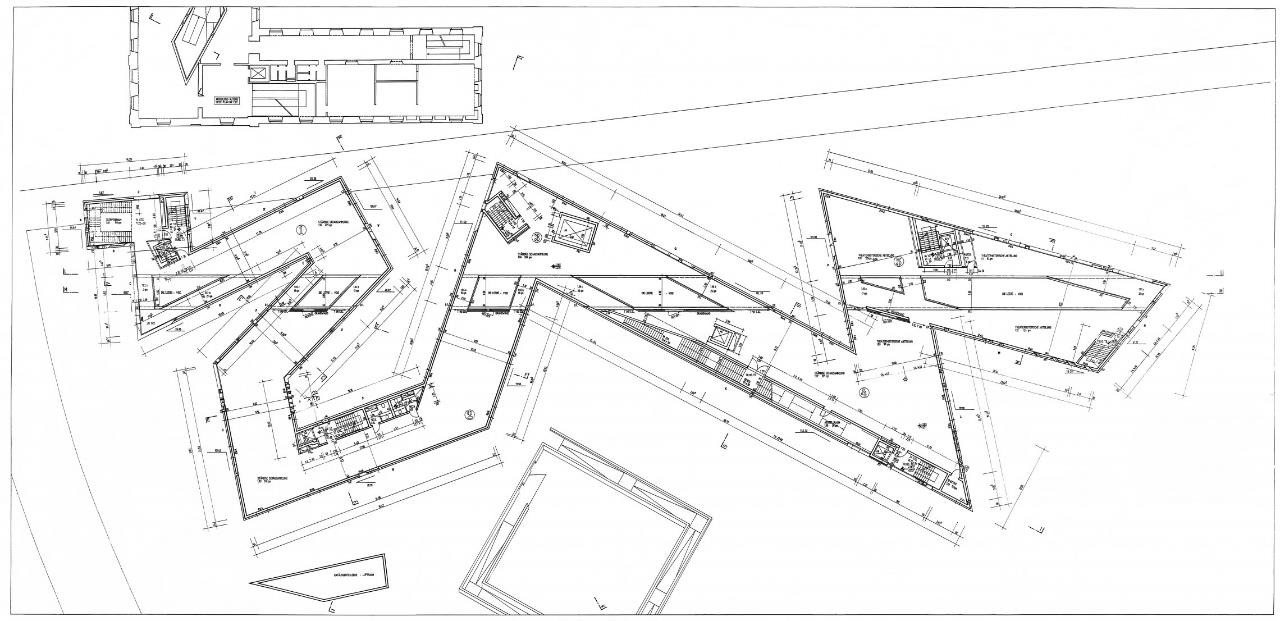 Jewish Museum, Berlin (2001)
88
[Speaker Notes: Most celebrated project probably Jewish Museum in Berlin 2001.
Zig-zag in plan]
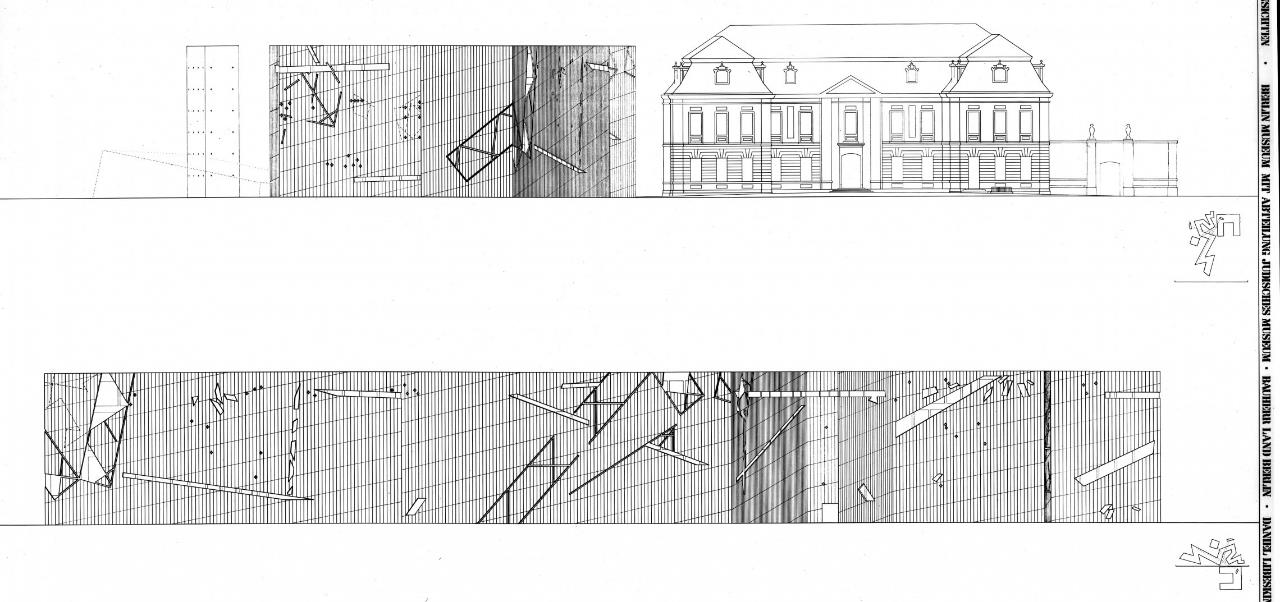 Jewish Museum, Berlin (2001)
89
[Speaker Notes: In elevation, straight extrusion with these kind of ‘tears’ into the façade.
- Ruptures of an otherwise solid block]
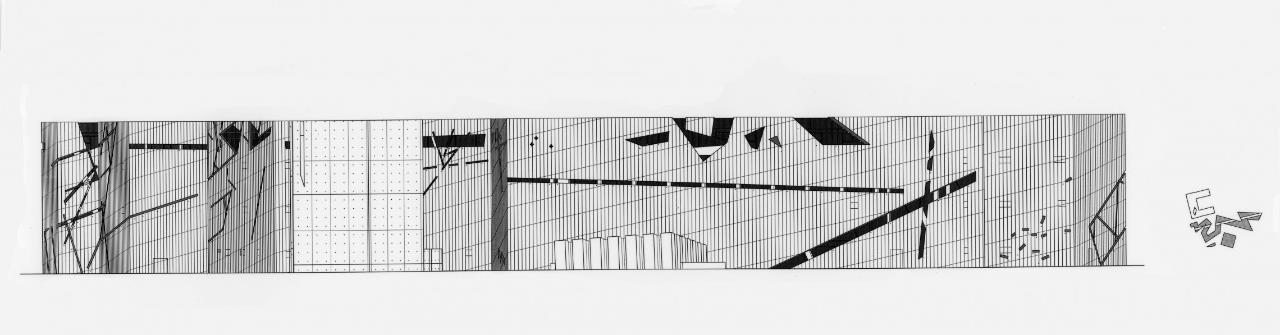 Jewish Museum, Berlin (2001)
90
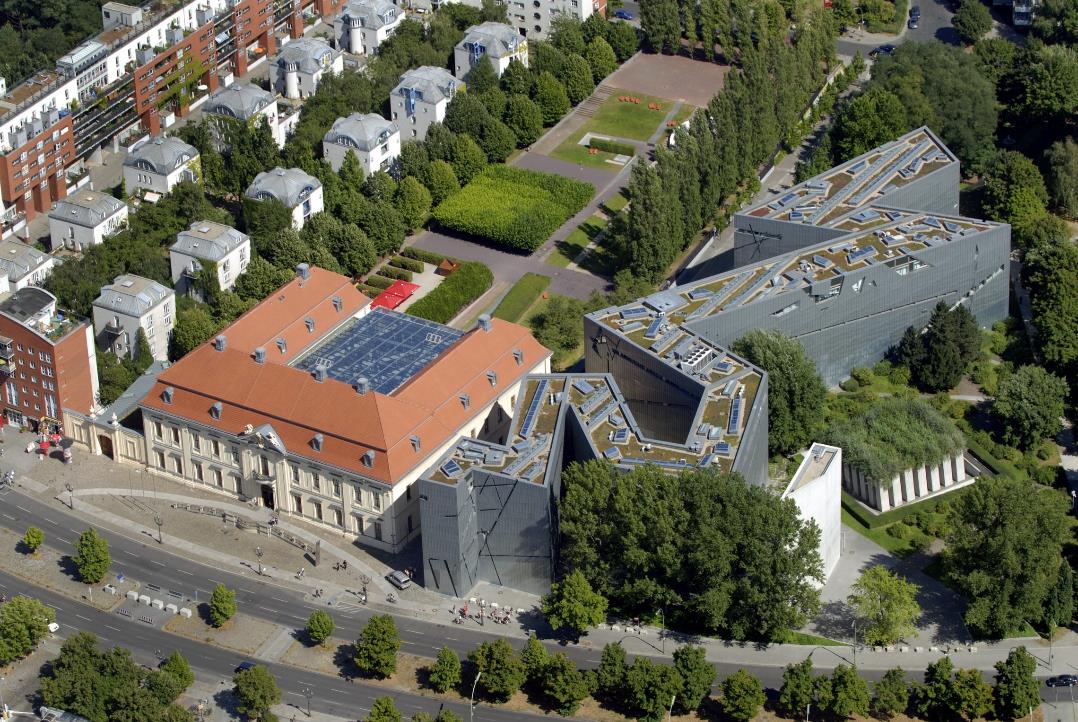 91
[Speaker Notes: Throughout the zig-zag, going through various spaces that recount various aspects of the plight of Jews during World War II
Locational significance – in Berlin]
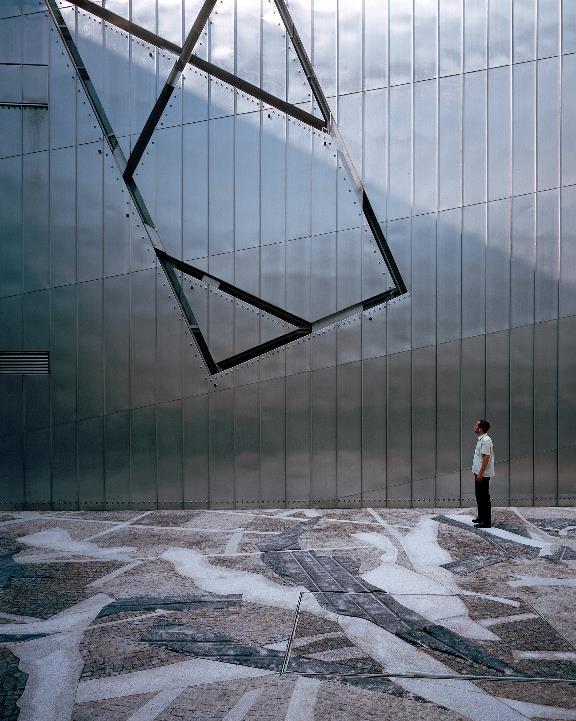 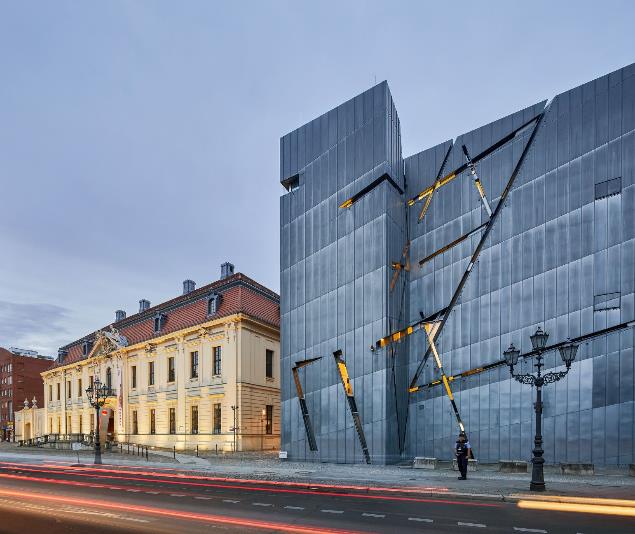 Jewish Museum, Berlin (2001)
92
[Speaker Notes: Street level views
- Cold exterior breaking apart from the intensity of the subject matter within]
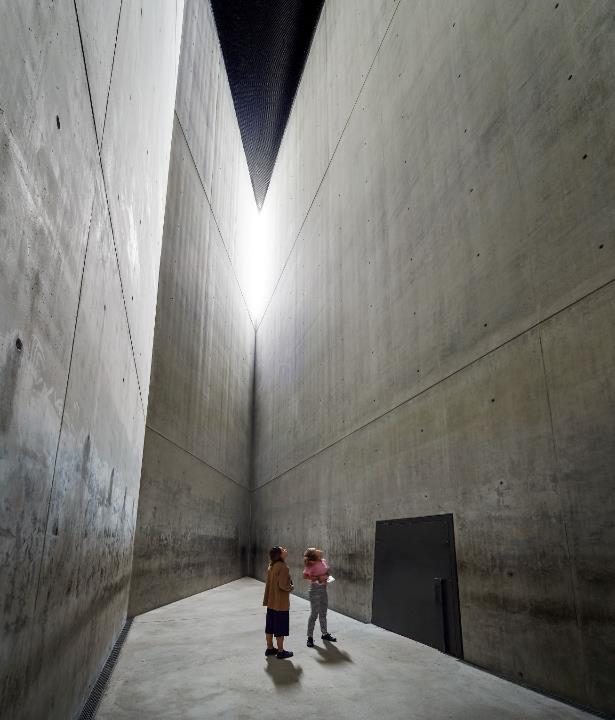 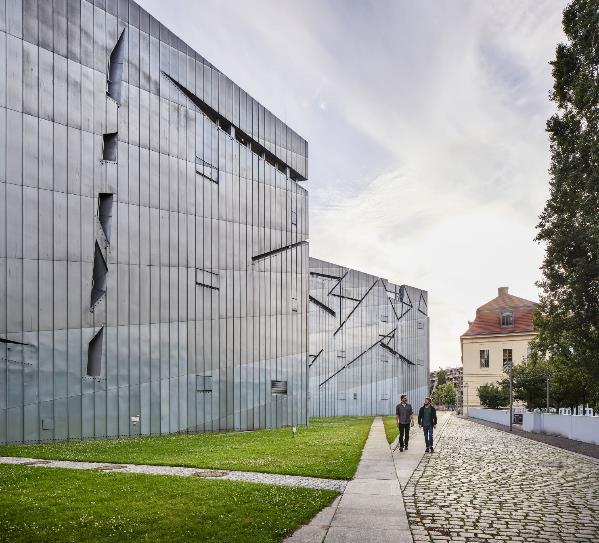 Jewish Museum, Berlin (2001)
93
[Speaker Notes: Interior
Often described as quite cold, slanting planes make for a distortion of ‘normal’ space – in drama with the subject matter – solemn.
2. Intentionally ‘unpleasant’]
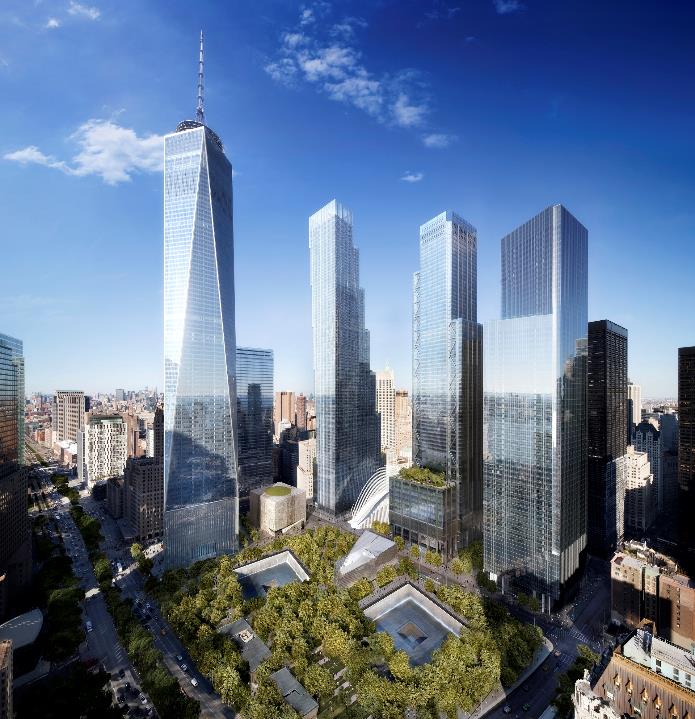 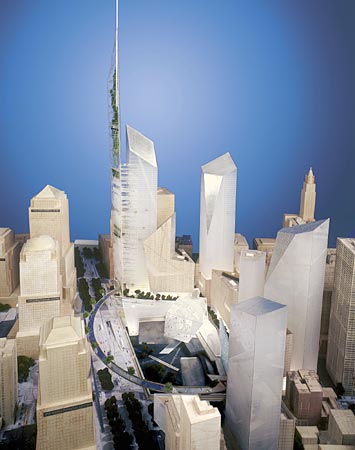 World Trade Center Masterplan, New York City (2002 – 2010s)
94
[Speaker Notes: Masterplan for World Trade Center
His work spans both the conceptual and commercial
Regardless of style, appreciate that his conceptual work (Drawings) supplement his commercial work – unlike many of his contemporaries.]
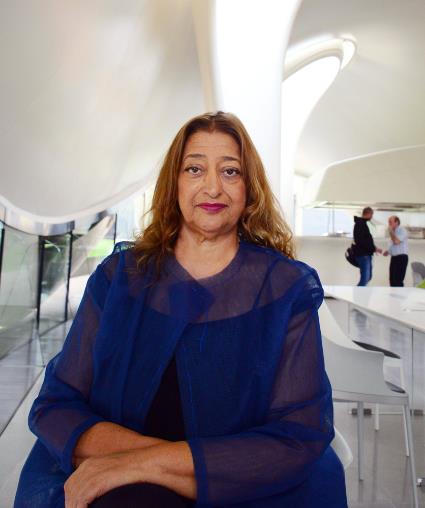 Zaha Hadid
British; 1950 - 2016
95
[Speaker Notes: Only a visual slideshow for Zaha
Primary reason is because I feel there was a strong break between her early work, and the work which she is perhaps best known for today
Hard sell considering her a ‘Deconstructivist,’ but her early period coincides both in time and in style to the work shown prior]
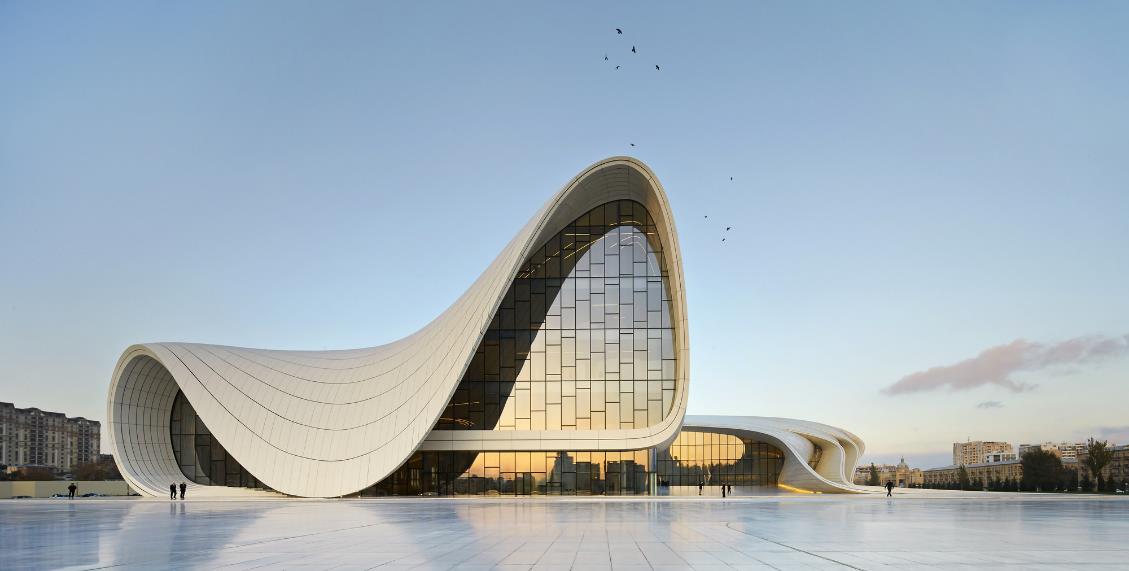 Heydar Aliyev Center, Azerbaijan (2007)
96
[Speaker Notes: today, best known for projects like this]
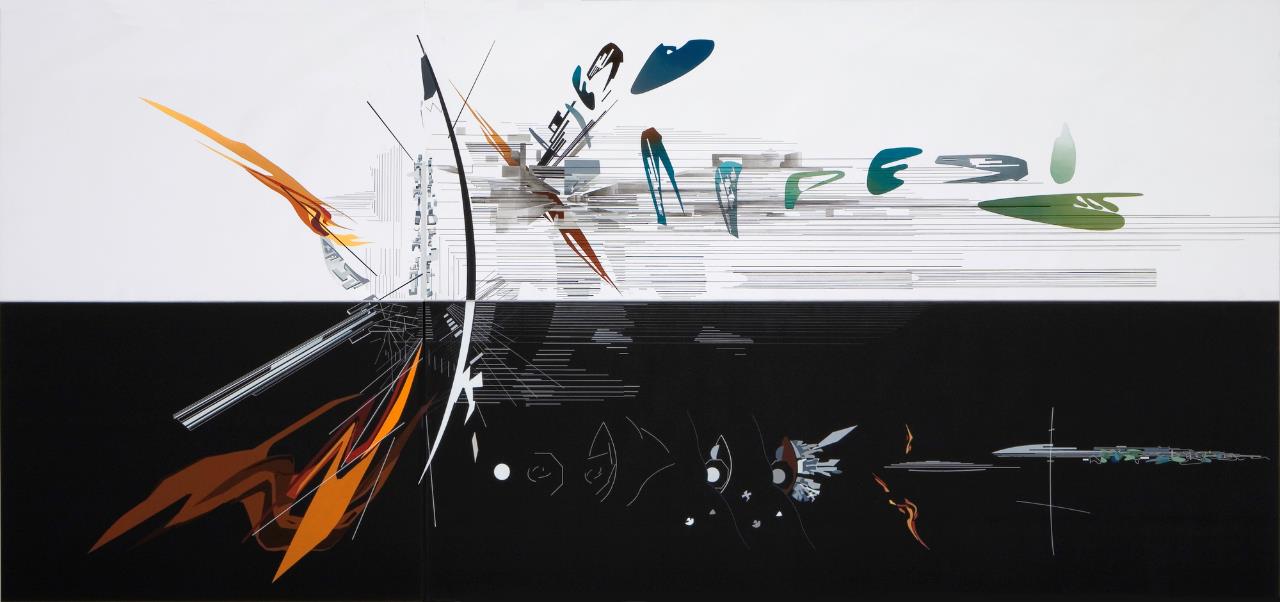 Vision for Madrid (1992)
97
[Speaker Notes: - But earlier work, primarily in painting…]
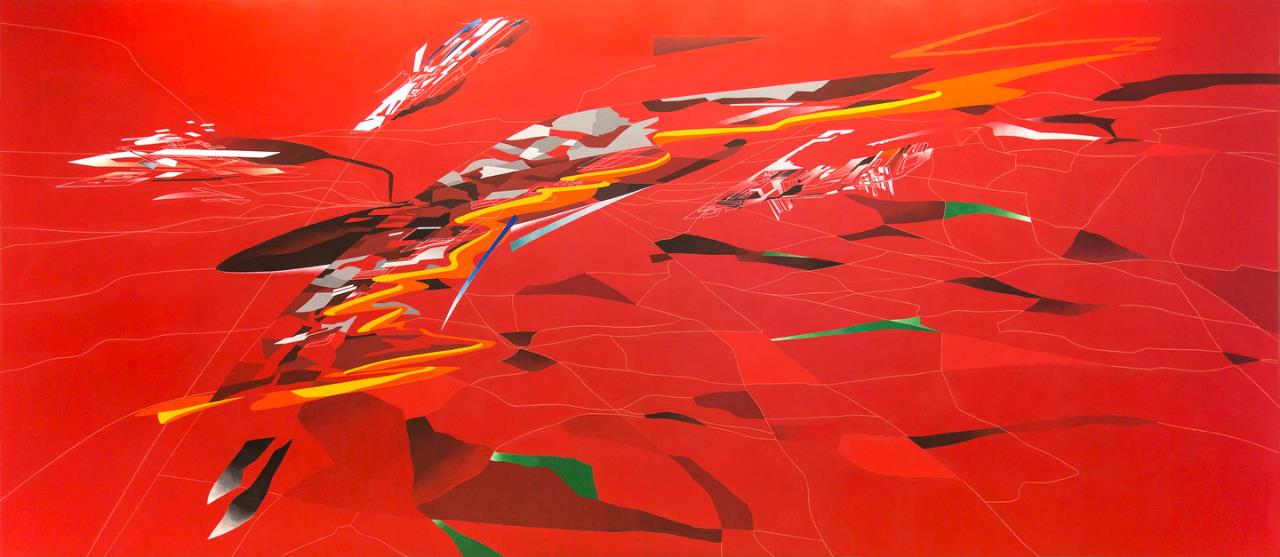 Metropolis (1988)
98
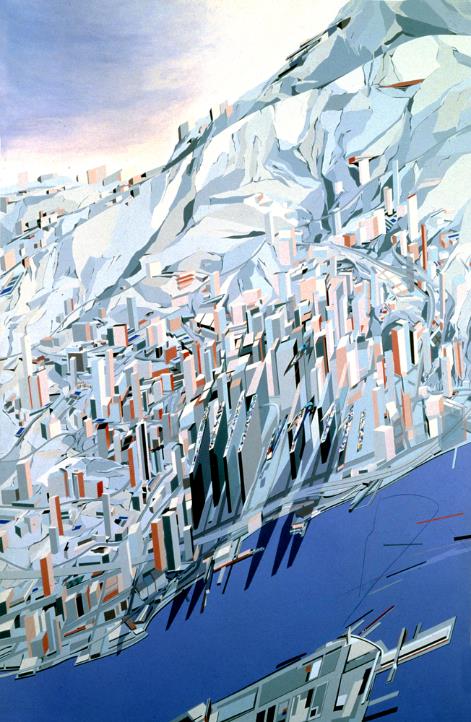 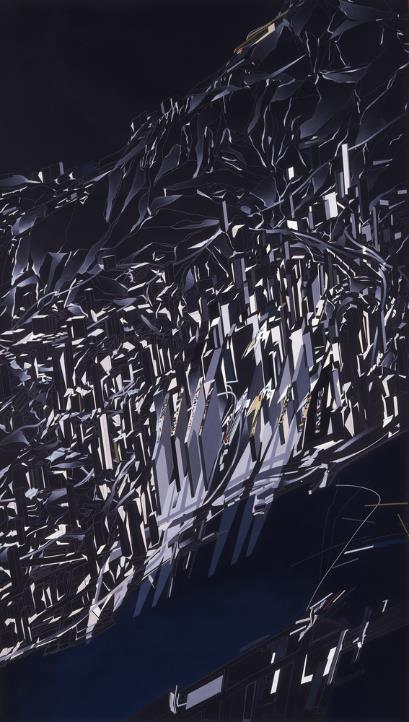 The Peak (1983)
99
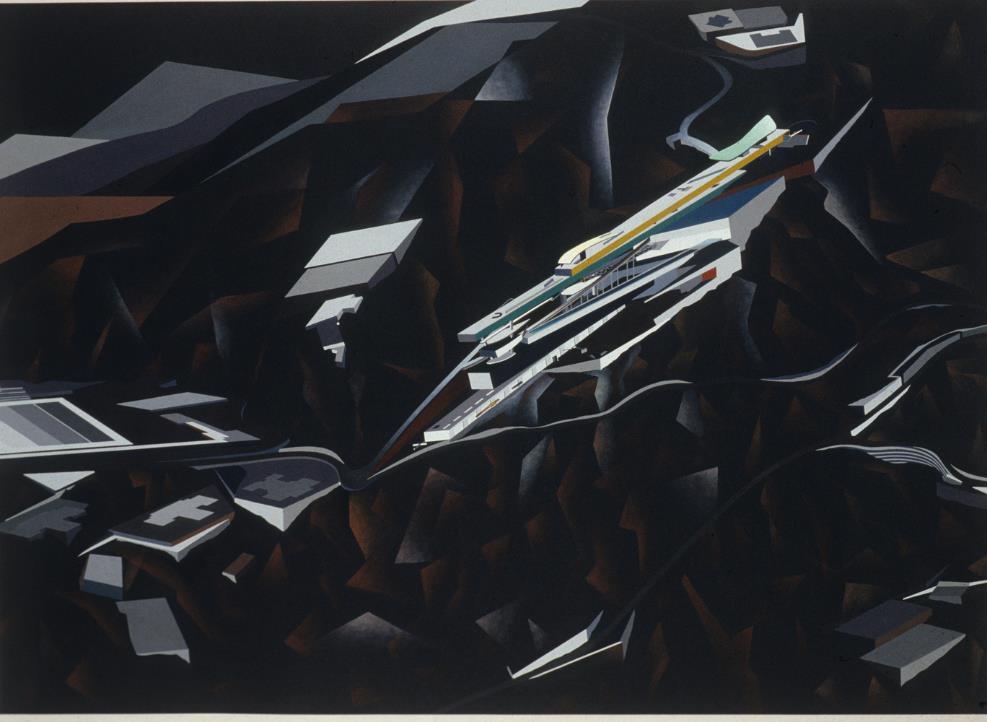 The Peak (1983)
100
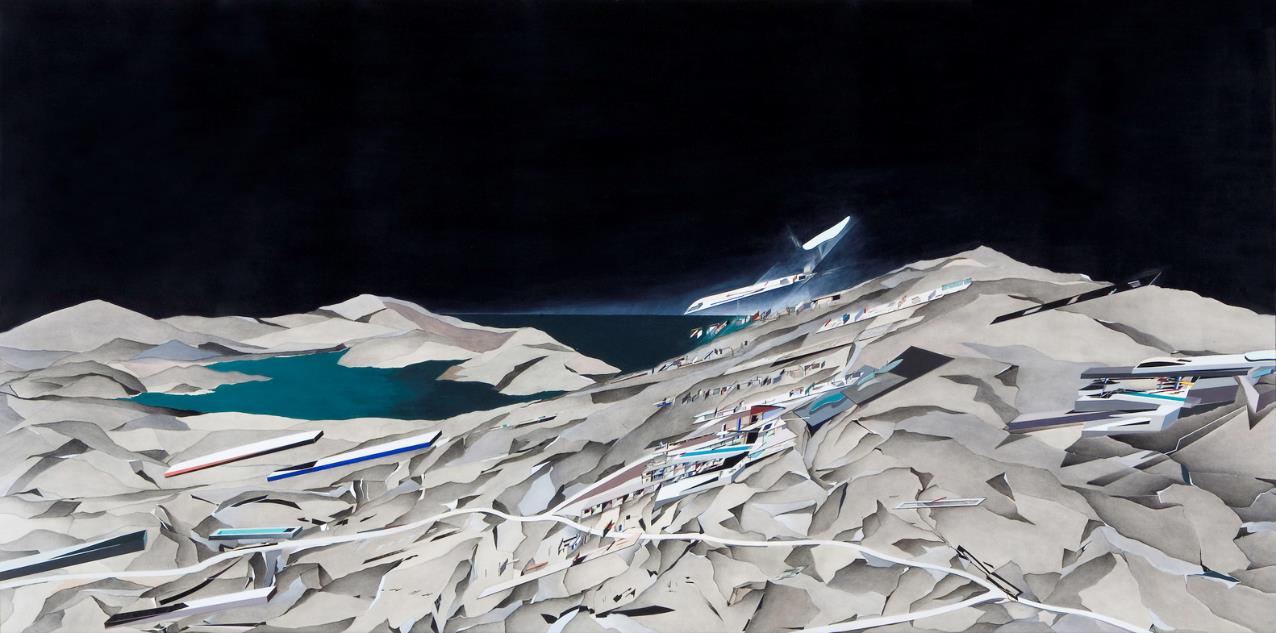 The Peak (1983)
101
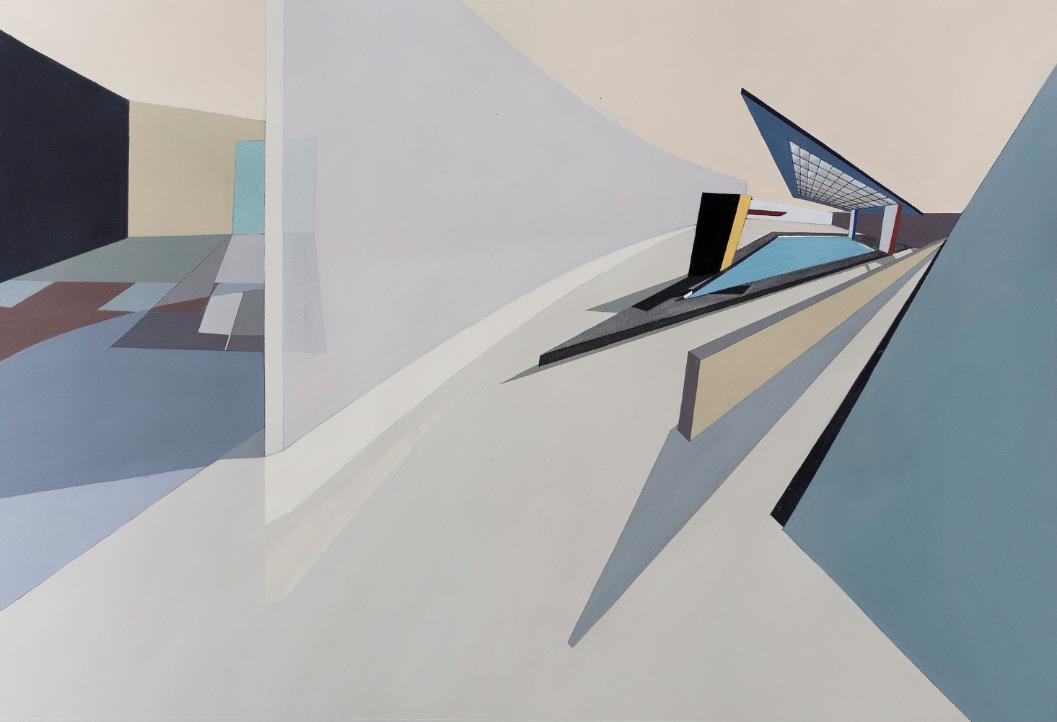 The Peak (1983)
102
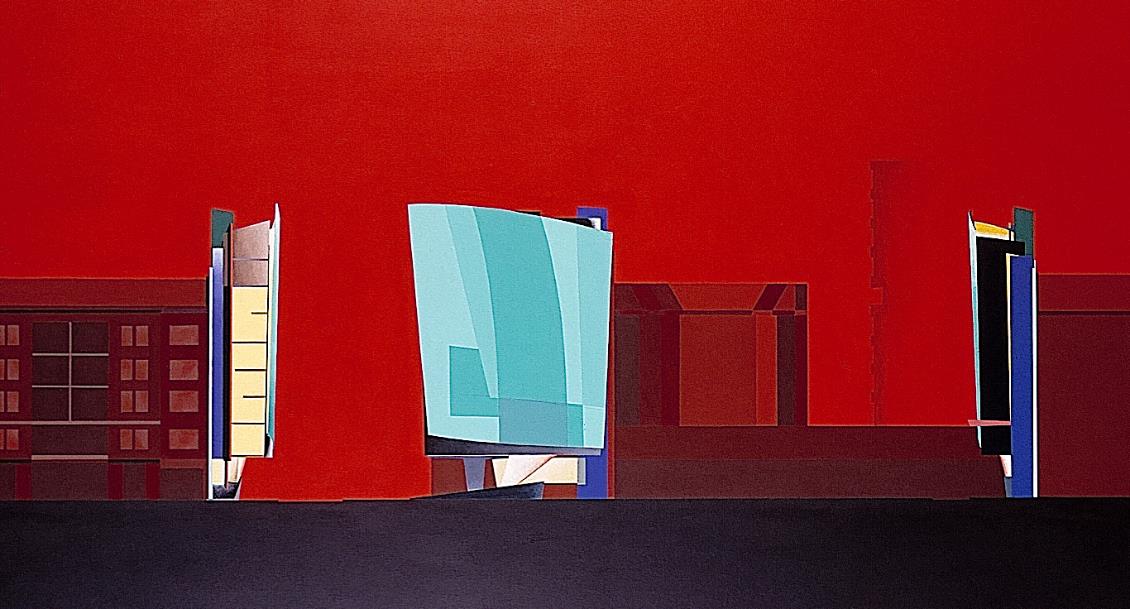 Kurfuerstendamn 70 (1986)
103
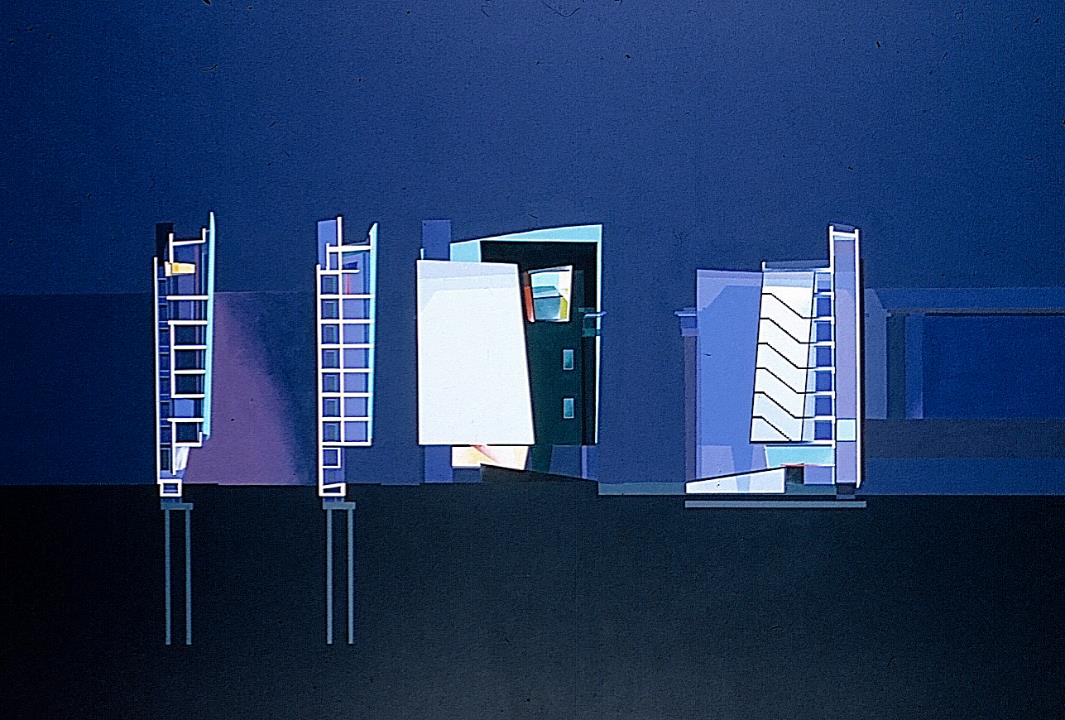 Kurfuerstendamn 70 (1986)
104
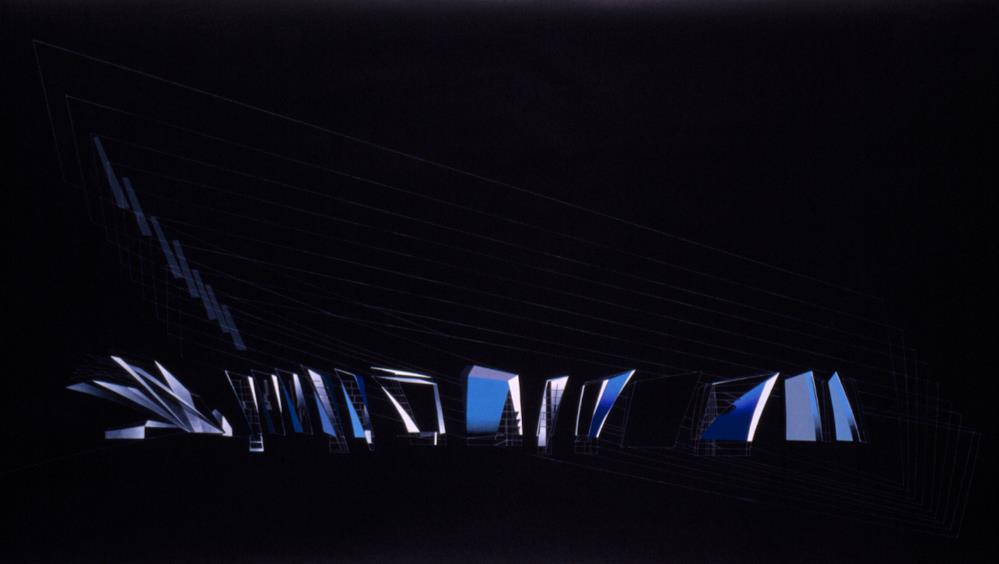 Hafenstrasse Development (1989)
105
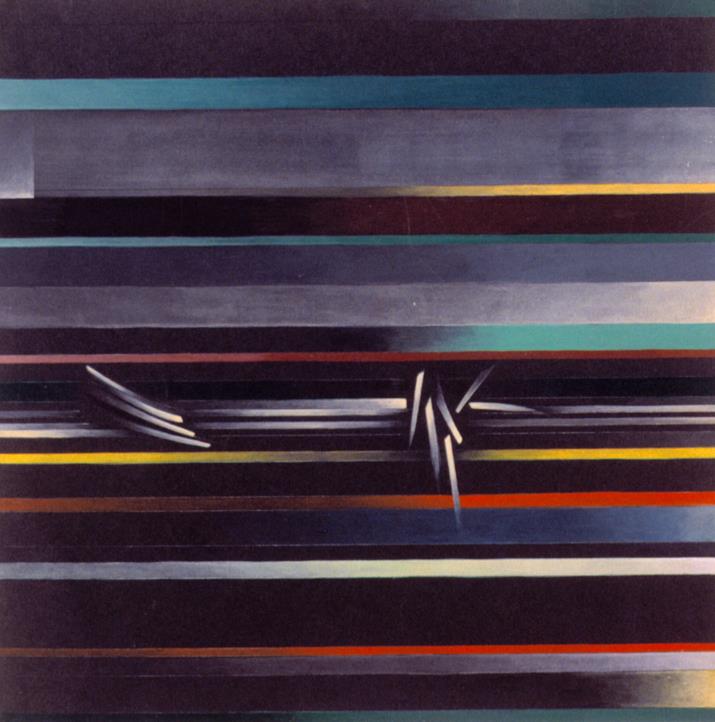 Hafenstrasse Development (1989)
106
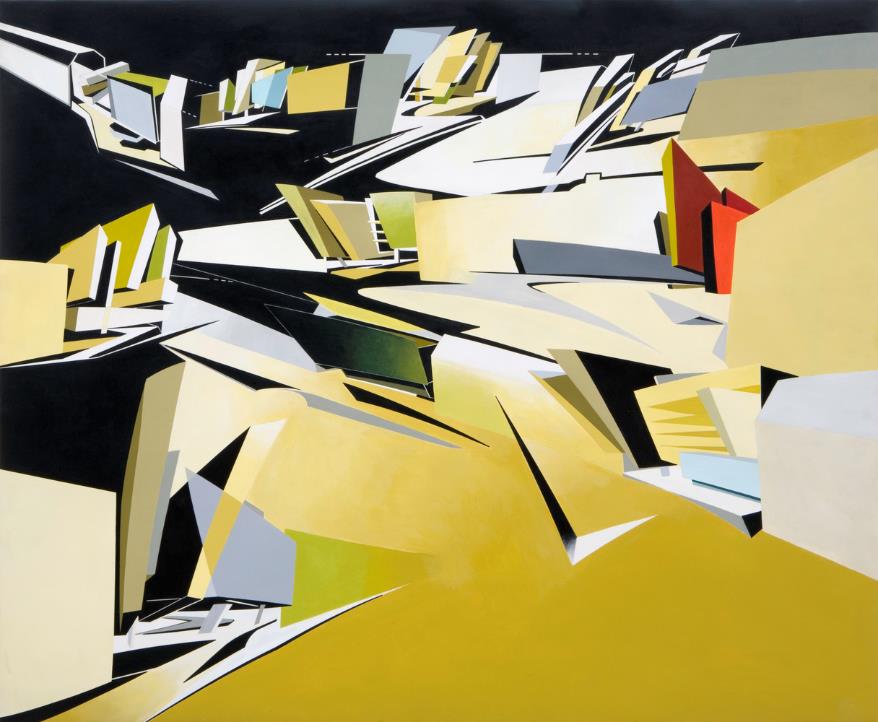 Hafenstrasse Development (1989)
107
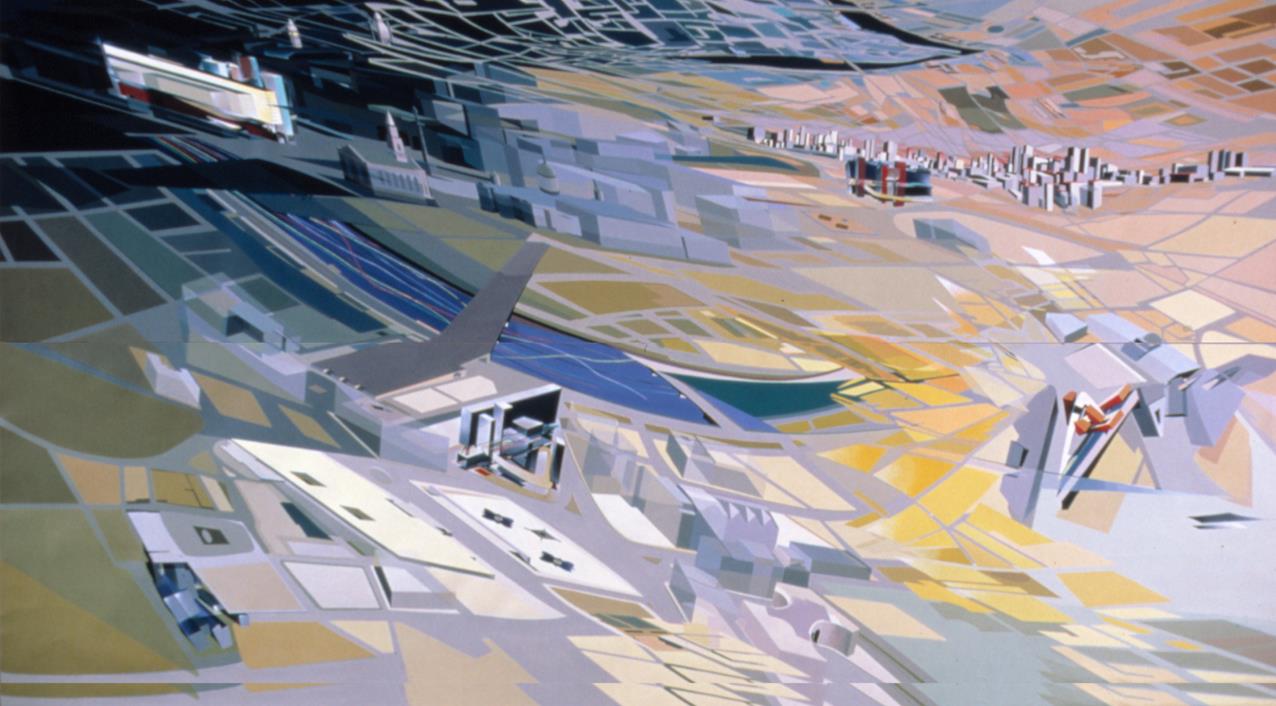 Hafenstrasse Development (1989)
108
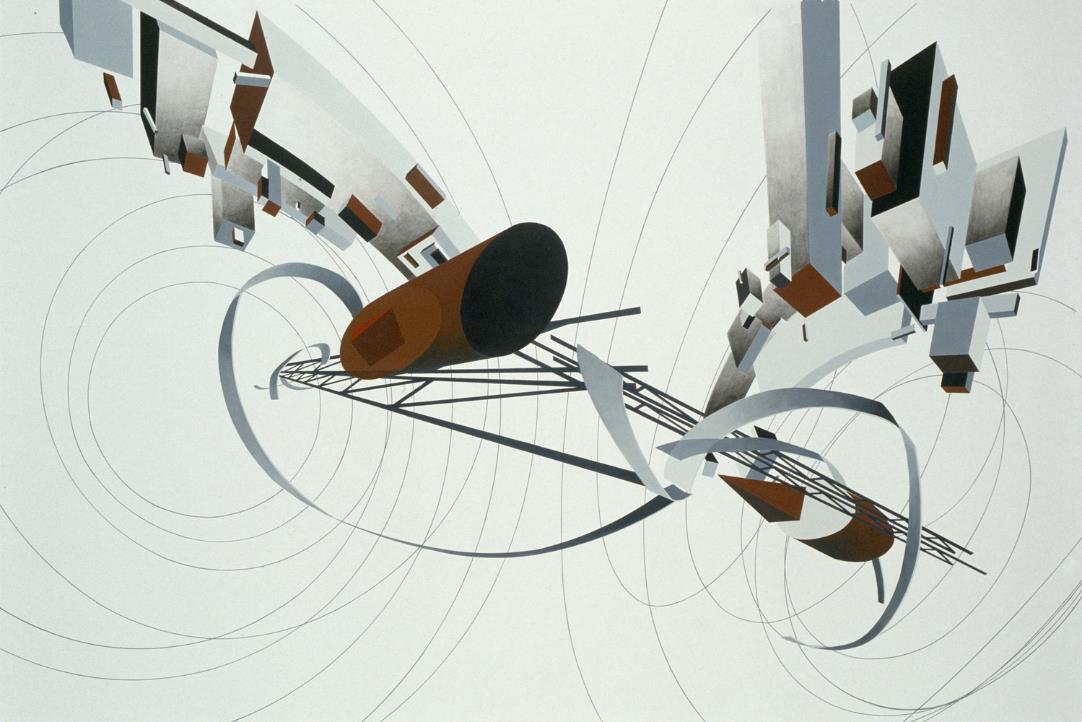 Great Utopias (1992)
109
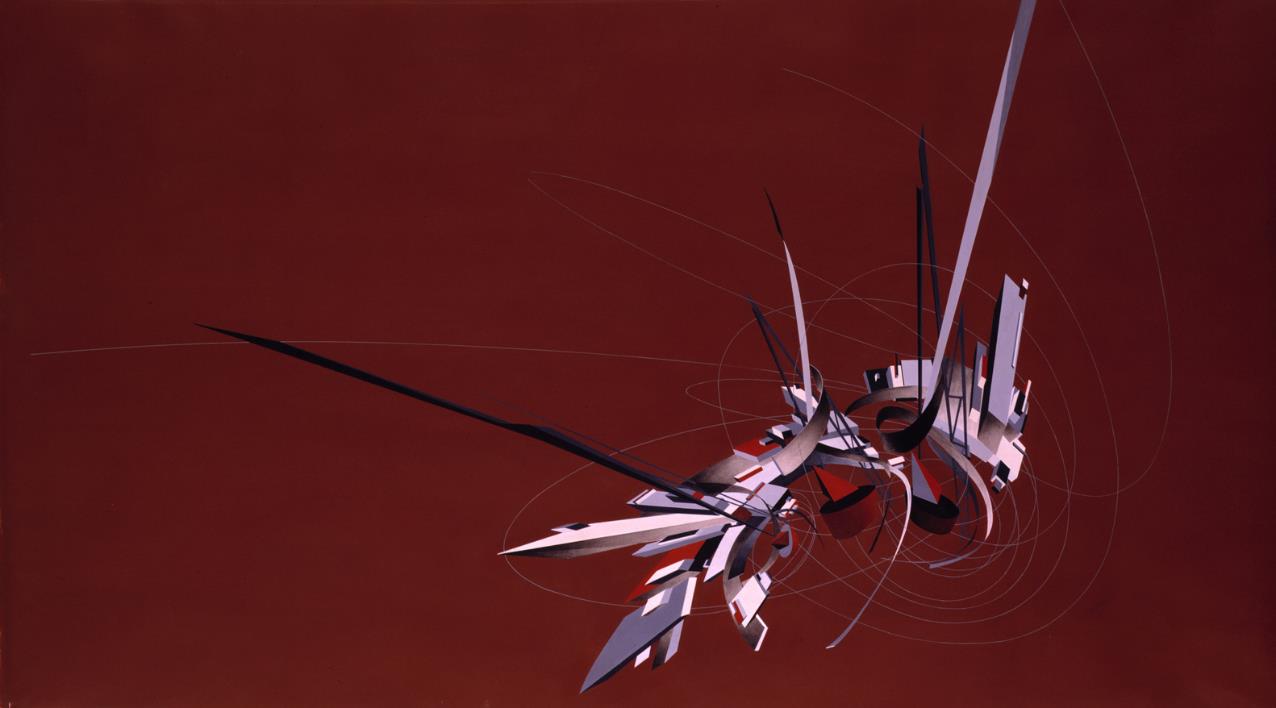 Great Utopias (1992)
110
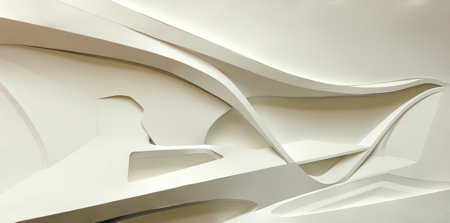 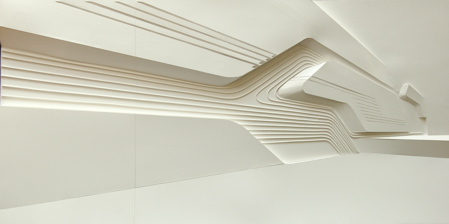 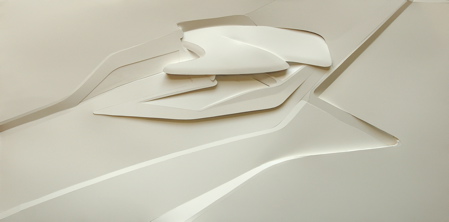 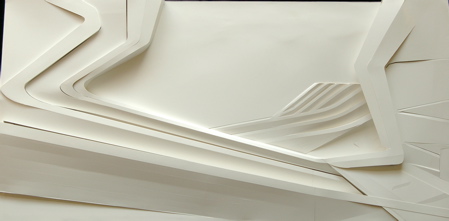 111
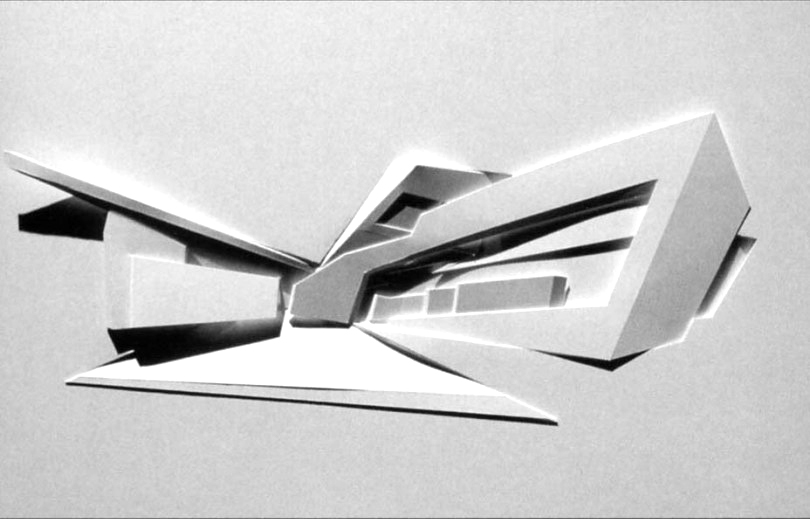 Vitra Fire Station, Weil am Rhein, Germany (1993)
112
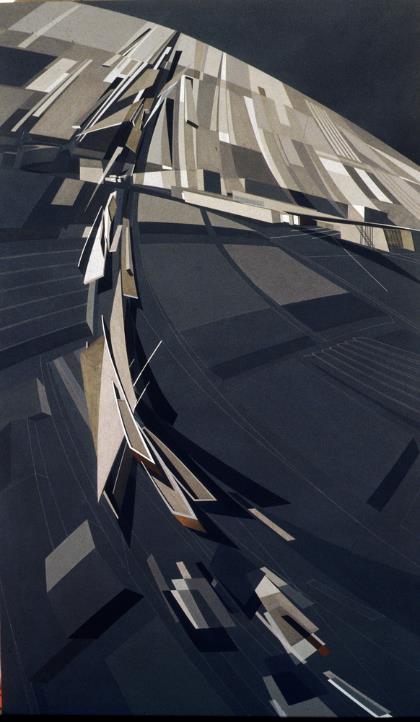 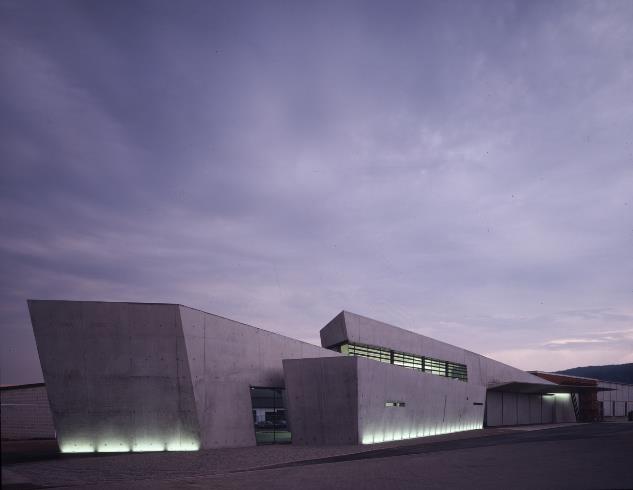 Vitra Fire Station, Weil am Rhein, Germany (1993)
113
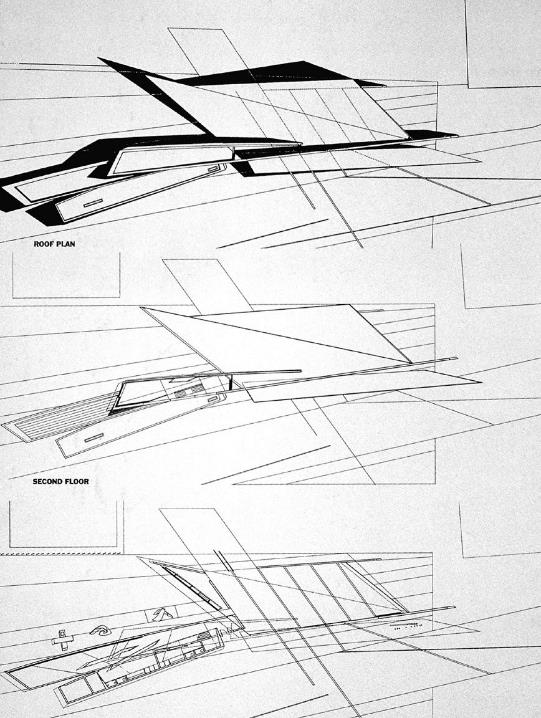 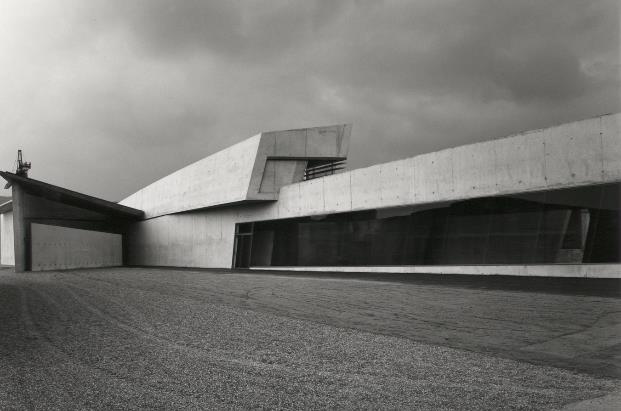 Vitra Fire Station, Weil am Rhein, Germany (1993)
114
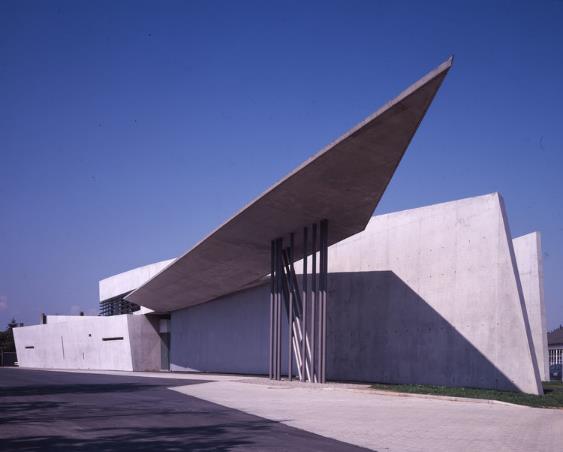 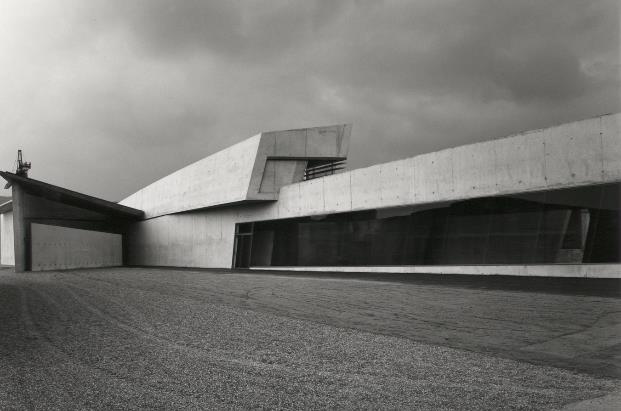 Vitra Fire Station, Weil am Rhein, Germany (1993)
115
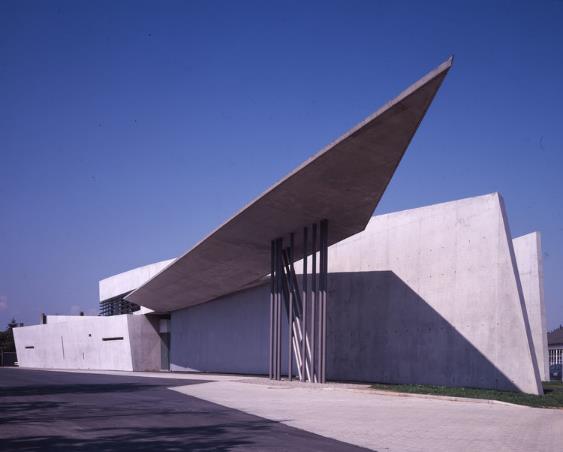 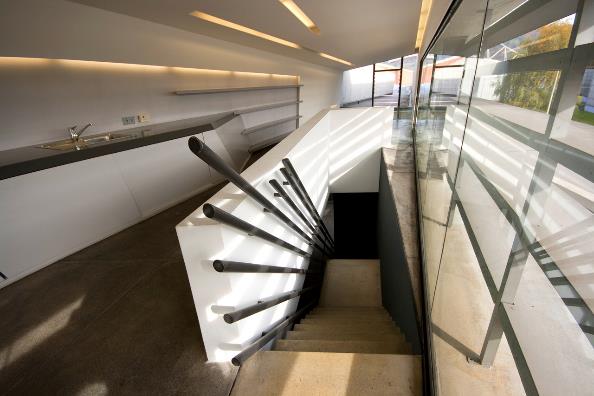 Vitra Fire Station, Weil am Rhein, Germany (1993)
116
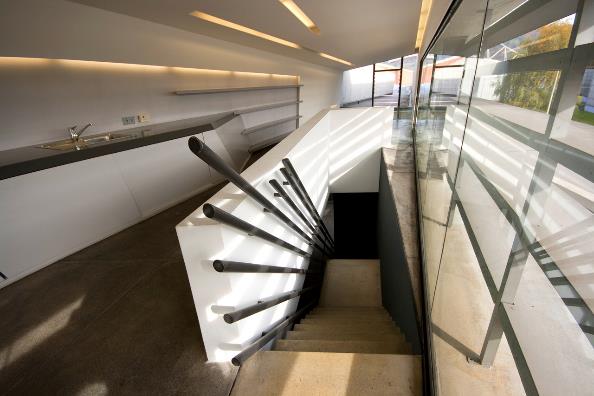 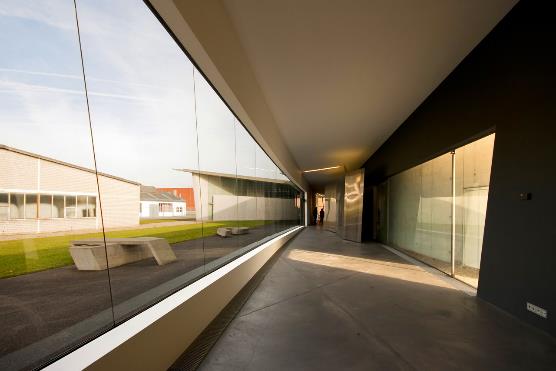 Vitra Fire Station, Weil am Rhein, Germany (1993)
117